Poster Presentation
IOS Conference Belfast
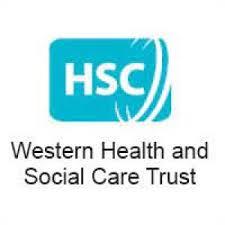 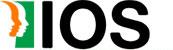 M McFadden, S Kirk, B Ugurlu, C Mun Soong, C Smyth
Aetiology of hearing loss March 21- April 23
90
WHSCT SSNHL Pathway
79
80
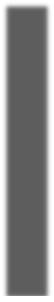 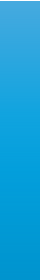 70
Introduction
60
Patient Referred ? SSNHL
50
The WHSCT sudden hearing loss pathway is unique in that it makes use of
remote access to audiology ensuring early definitive diagnosis of SSNHL. This
ensures appropriate steroid prescribing and redirection of patients with
conductive or chronic hearing loss. This study evaluates the efficacy  of the
40
30
30
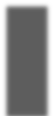 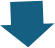 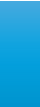 20
7
10
4
2
1
1
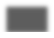 Patient Triaged ( direct to 1
on call via
st
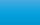 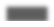 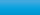 0
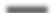 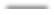 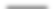 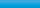 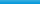 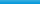 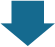 Aetiology of hearing loss March 21- April 23
Methods
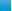 First on call contact patient and take history
Figure 1: Bar graph demonstrating aetiology of hearing loss March 21- April 23
Retrospective review of patients outpatient clinic record, their electronic care
record, departmental handover sheet and relevant imaging.
referrel source
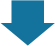 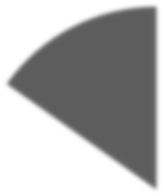 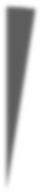 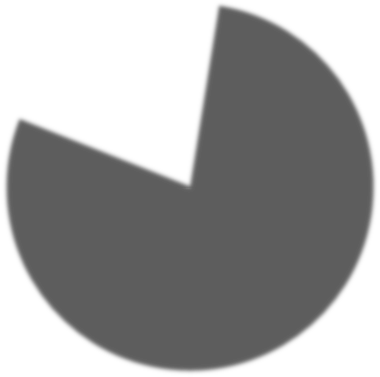 Figure 2: Pie chart
demonstrating source
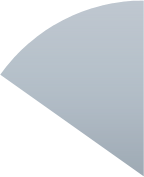 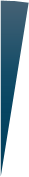 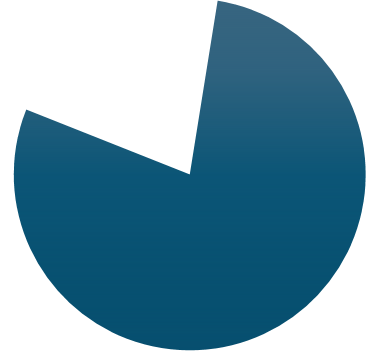 Audiology emailed to arrange audiogram (
Aim <24 hours)
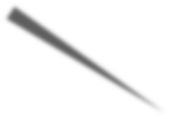 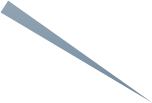 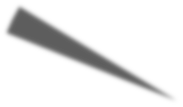 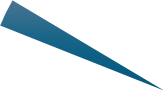 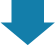 Results
•   125 patients referred to the WHSCT with a queried SSNHL from March 2021
until April 2023
Local Audio department contact patient and
upload audiogram to ECR
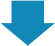 ED
GP
other ward
self
uknown
pathology ( see figure 1)
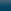 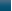 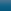 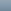 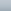 First on call check ECR and review
audiograms patients then contacted  in line
Time from referal until 1st Audiogram
20
•  88% of referrals triaged within 48 hours
18
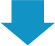 16
14
1) SSNHL < 2 weeks; PO Steroid 1mg/kg , MRI
IAM and 2 week audio
audiogram within 10 days ( see figure 3)
12
10
2) SSNHL >2 weeks/ Fail PO steroids ;
8
IT Dex x3 in 1 week
patients prior to audiogram
6
3) Conductive: Urgent ENT OPD
4
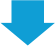 patients progressing to Intra-tympanic (IT) Dexamethasone.
2
0
OP Follow up with consultant otologist for
final audiogram, MRI results +- Hearing
steroid, 10 required IT steroid.
Figure 3: Bar graph demonstrating time in days from referral to first audiogram
•   83% had further follow up in clinic.
Conclusions
The current pathway affords prompt access to audiograms and so early diagnosis
of SSNHL. Stricter adherence to the pathways treatment protocol and optimised
Poster Presentation
IOS Conference Belfast
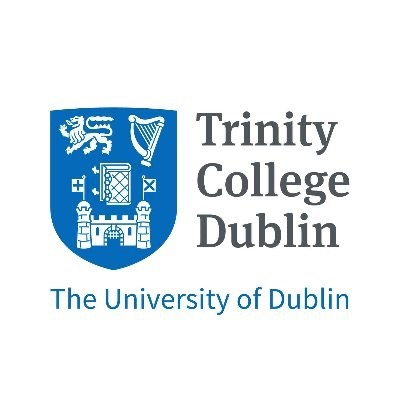 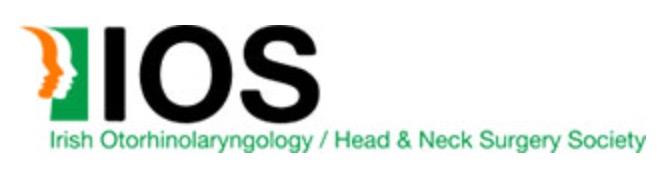 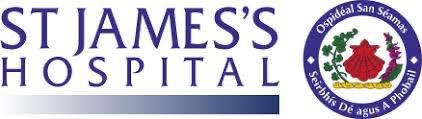 Massive Parapharyngeal Solitary Fibrous Tumour – Surgical Management and Literature Review
1
1
1
1
1
1
1
1
1
1
S. Celli  , KMA. Rahman  , E. Finnegan  , H. Alsubaie  , J. Hintze  , I. O'Riordan  , J. Kinsella  , P. Lennon  , C. Timon  , C. Fitzgerald
1
Background & Aim
Radiology
Conclusions
Results
We
provided
a
detailed
clinical
overview
of
pre
Solitary fibrous tumours (SFT) are rare. They have an
Preoperative  Head  and  Neck  MRI  revealed  an  8
SFT  are  rare  neoplasms  of  the  head  and  neck,
incidence rate of 1 per 1,000,000 per year with 6-18%
centimetre,  heterogeneous  right-sided  submucosal
particularly in the parapharyngeal space. Given their
to
outline
surgical
planning
and
technique
used
to
1,2
arising in the head and neck region.
We describe
soft tissue lesion extending from the posterior nasal
rarity,
viable   differentials
include
schwannoma,
the largest reported SFT in the parapharyngeal space
based on a literature review of this pathology.
space  to  the  level  of  the  epiglottis.  The  lesion
extended cranially towards foramen ovale. No obvious
peritonsillar
neurofibroma.
abscess,
paraganglioma,
or
tumour. The patient did not exhibit any functional or
neurological  deficits  post  excision.  He  underwent
adjuvant radiotherapy treatment. There has been no
expansion was noted. Some fat remained within the
Case Study
right parapharyngeal space, and the pharynx was
This patient was a self-employed builder without a
of
recurrence
or
post-operative
narrowed. Per radiology, it was suggested that this
history
of
tobacco
abuse
or
of
excess
alcohol
intake,
.
lesion
arose
anterior
to
the
parapharyngeal
space
.
He
denied
any
known
drug
or
environmental
allergies
.
We performed a retrospective chart review of a forty-
Prior
to
this
diagnosis,
he
did
not
have
a
pertinent
eight year old gentleman who presented with a four
The   right   medial   pterygoid   was   not   identified
Literature review of reported cases using PubMed
only
three
other
published
cases
greater
month history of globus pharyngeus, dysphonia and
separately.
medical or surgical history.
unilateral   nasal   obstruction.   No   complaints   of
3
required mandibulotomy for surgical excision. At this
Postoperative Histology
dysphagia or odynophagia were noted.
We report the largest case to date in the literature with
time,  however,  no  published  cases  exceeded  this
9.5 x 4.5 x 6.0 centimetre Solitary Fibrous Tumour.
illustrative radiological and intraoperative imaging to
patient’s tumour dimensions.
describe
the
diagnosis
and
treatment
of
solitary
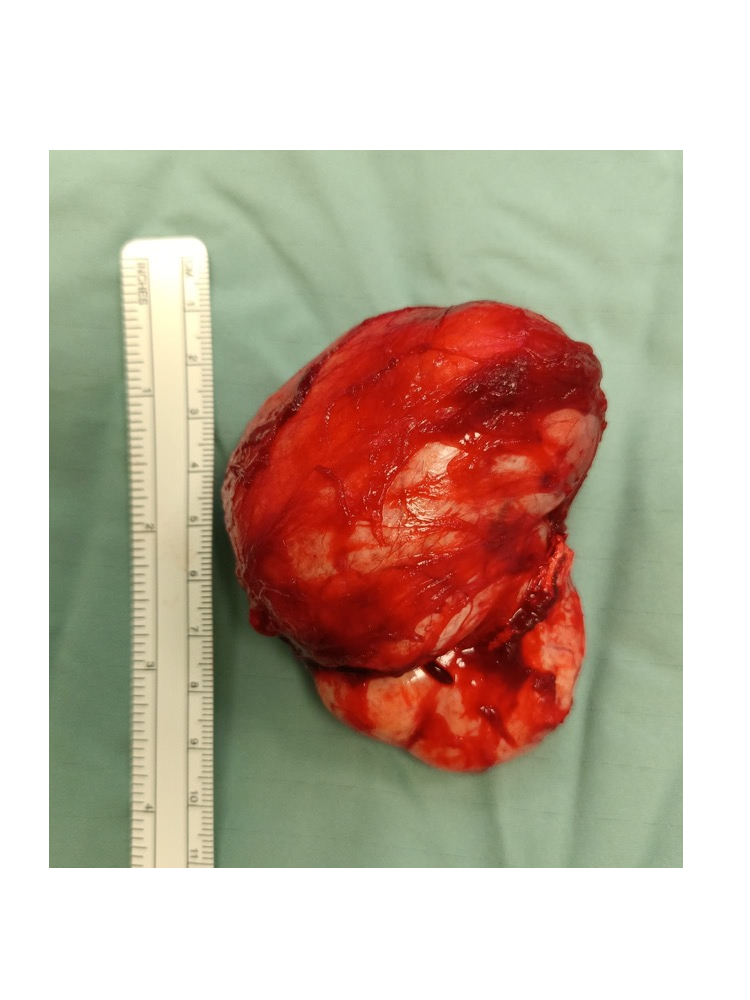 A
transoral-transcervical
approach
with
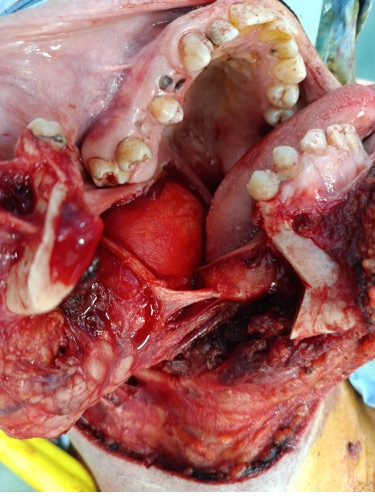 mandibulotomy was undertaken for surgical excision
fibrous tumours.
of  the  tumour.  The  patient  recovered  well  post-
operatively  with  optimal  cosmesis  and  functional
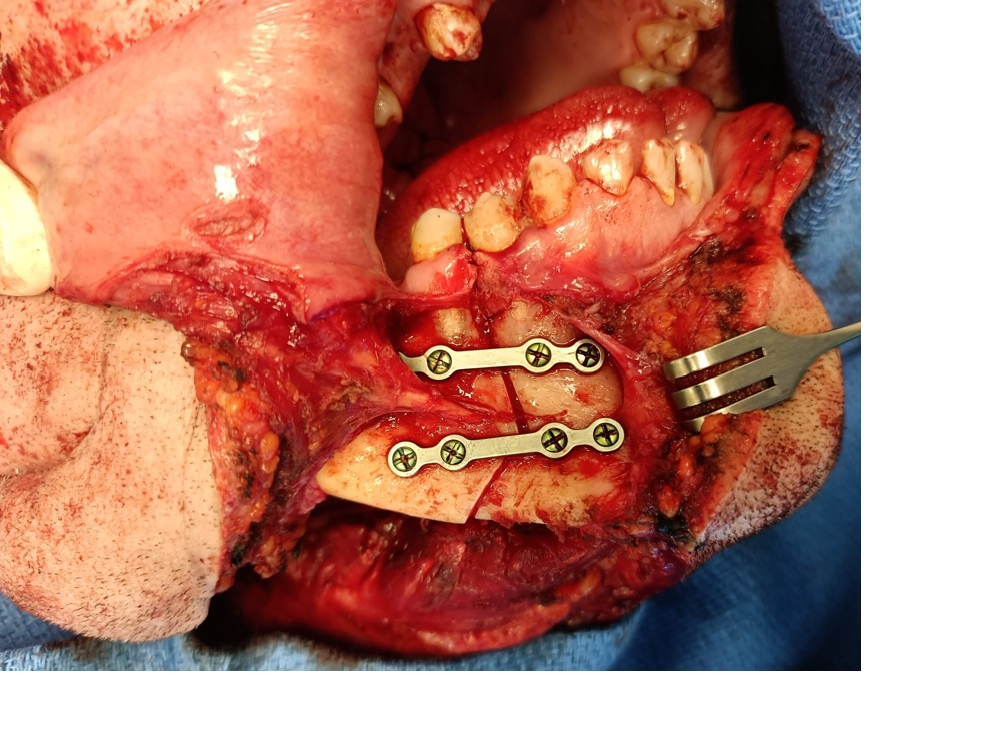 Acknowledgements
outcome at three month follow-up.
Acknowledgements
are
in
order
for
the
References
Otolaryngology - Head and Neck Surgery department
of Saint James’s Hospital, Dublin.
1 Martin-Broto J, Mondaza-Hernandez JL, Moura DS, Hindi N. A Comprehensive
Review on Solitary Fibrous Tumor: New Insights for New Horizons. Cancers
(Basel). 2021 Jun 10; 13 (12): 2913.
2. Stanisce L, Ahmad N, Levin K, Deckard N, Enriquez M, Brody J, Koshkareva
Y. Solitary fibrous tumors in the head and neck: comprehensive review and
analysis. Head and Neck Pathology. 2020 Jun;14:516-24.
3. Laxague F, Duncan NS, Jurado MG, Bilbao ÉR, Mezzadri NA, Vila JM. Solitary
Fibrous Tumor of the Parapharyngeal Space: Report of 2 cases and a Literature
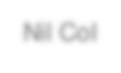 Review.
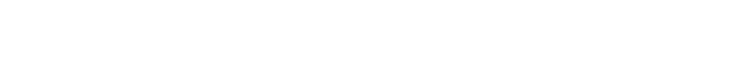 Nil
CoI
Copyright © 2024 Sean A. Celli | scelli@tcd.ie
Poster Presentation
IOS Conference Belfast
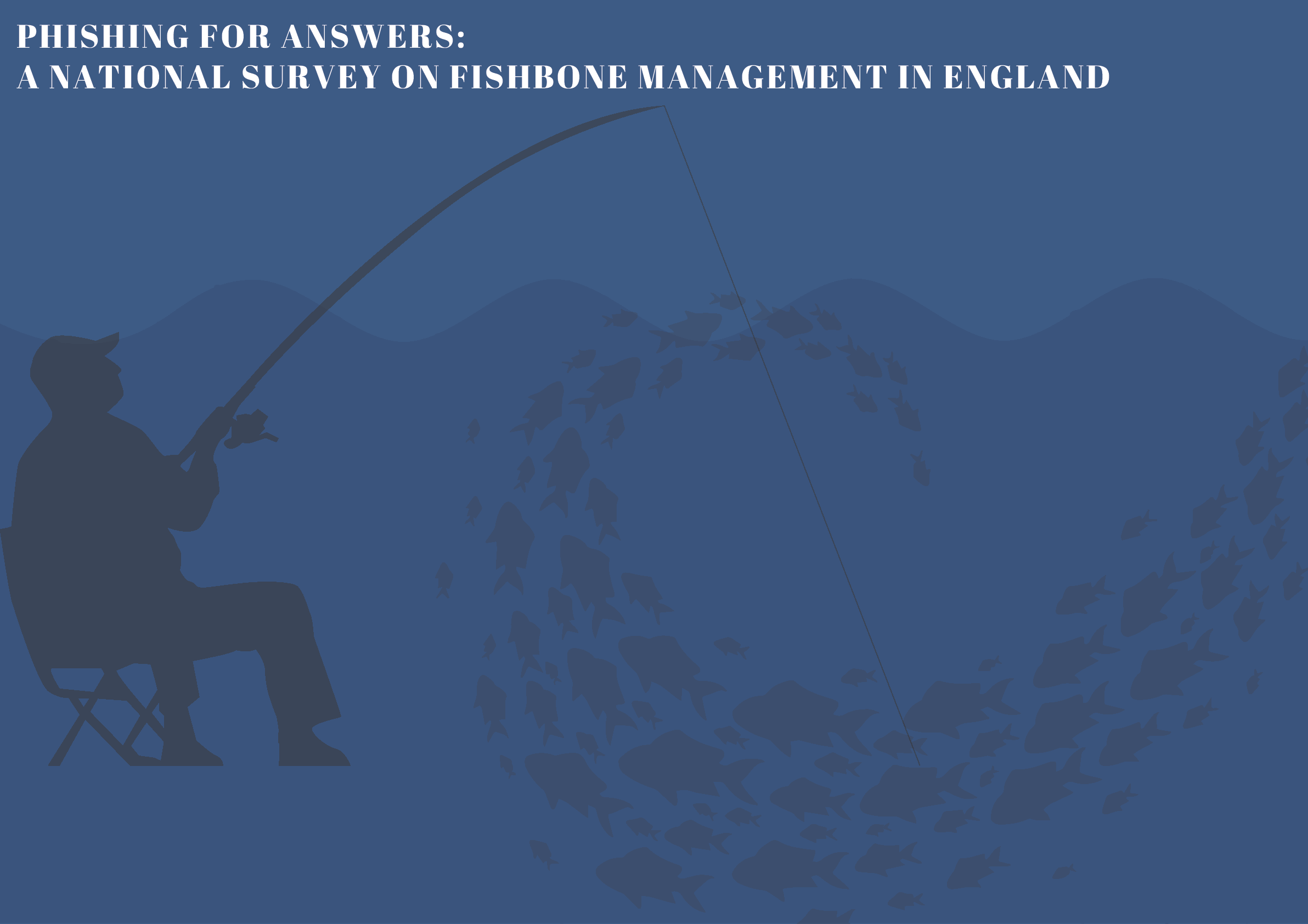 CHEW AM, BUTLER J, MOWAT A, GIBLETT N
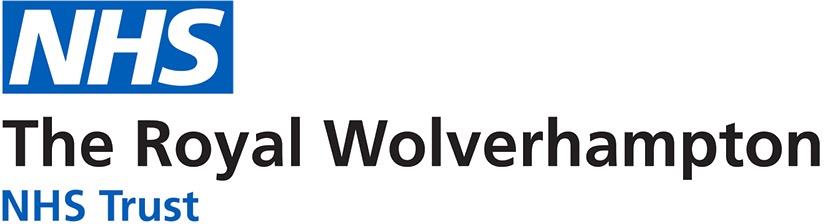 BACKGROUND
RESULTS
Fishbone ingestion is a common acute presentation to ENT on-call services(1,2). The symptoms and
radiological findings of lodged bones can be subtle, making their investigation challenging. Little is
Respondents consisted of consultants (11%), registrars (57%), core surgical trainees (26%), GP
trainees (2%) and foundation doctors (4%). 93% were unaware of any current guidelines, 47% were
Anecdotally, the investigation, management and follow up of patient varies significantly.
consultant body. 11% exclusively identified radio-lucent fishbone species, while 66% correctly
identified radio-opaque species. Most commonly found radiological findings included a visible
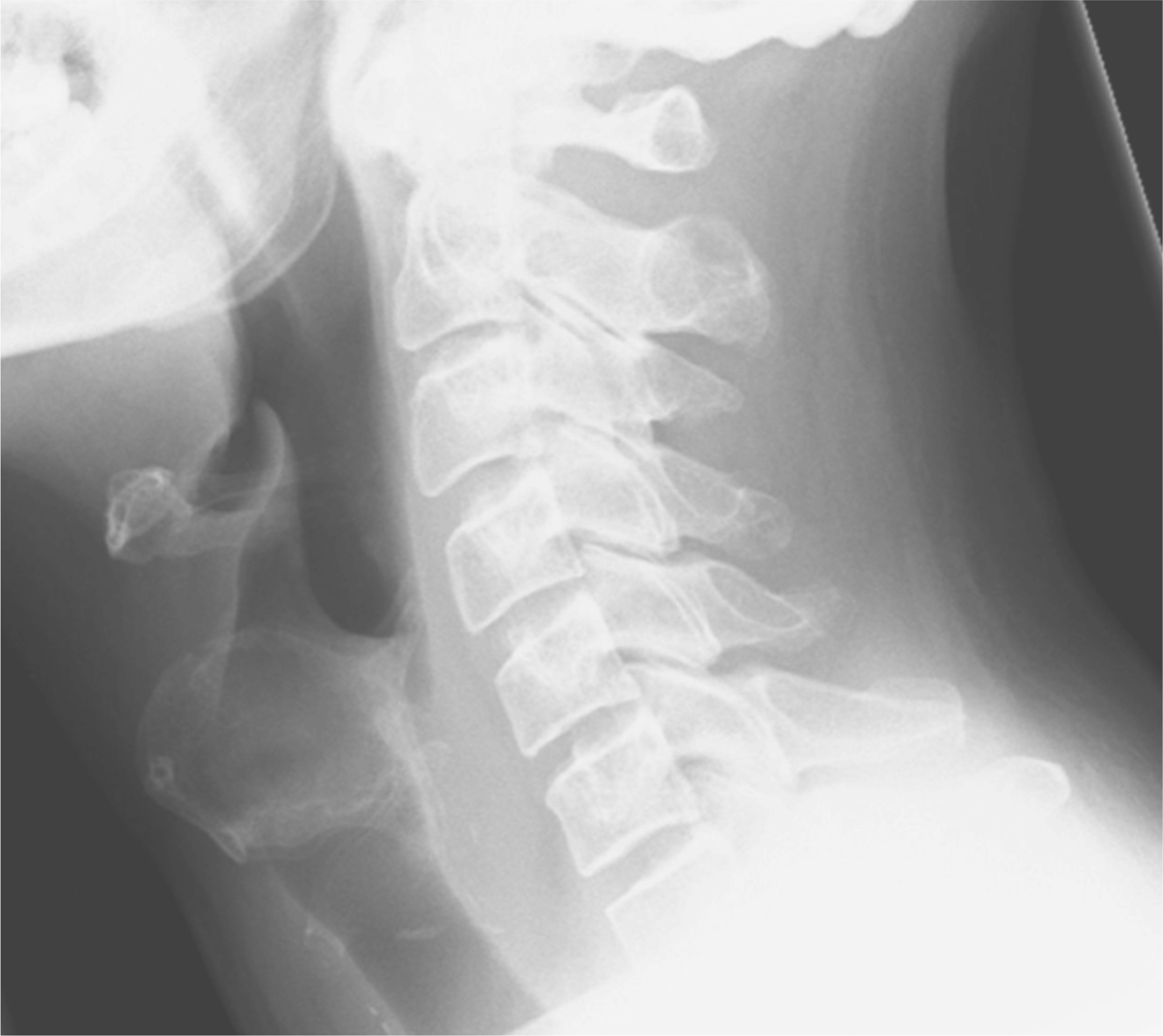 Most Common Location
fishbones were most commonly lodged in the tongue base and palatine tonsil. Most common
symptoms included odynophagia, dysphagia and unilateral neck pain. The most commonly
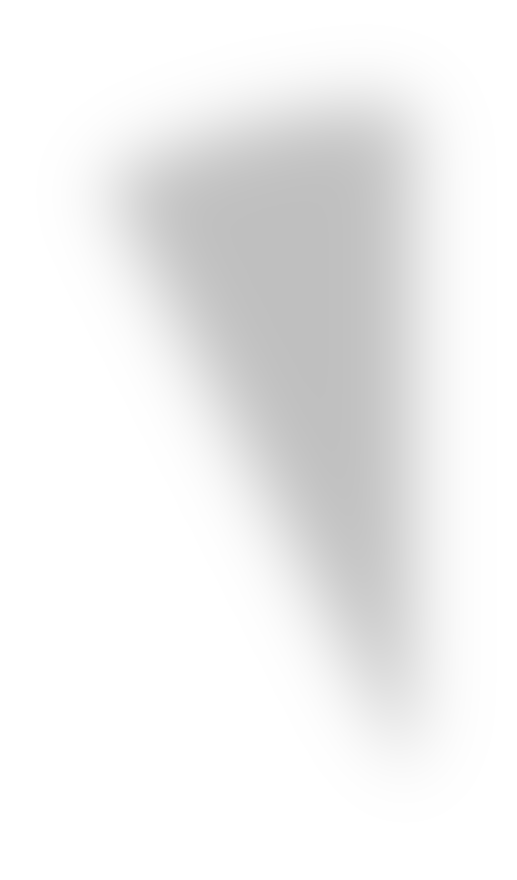 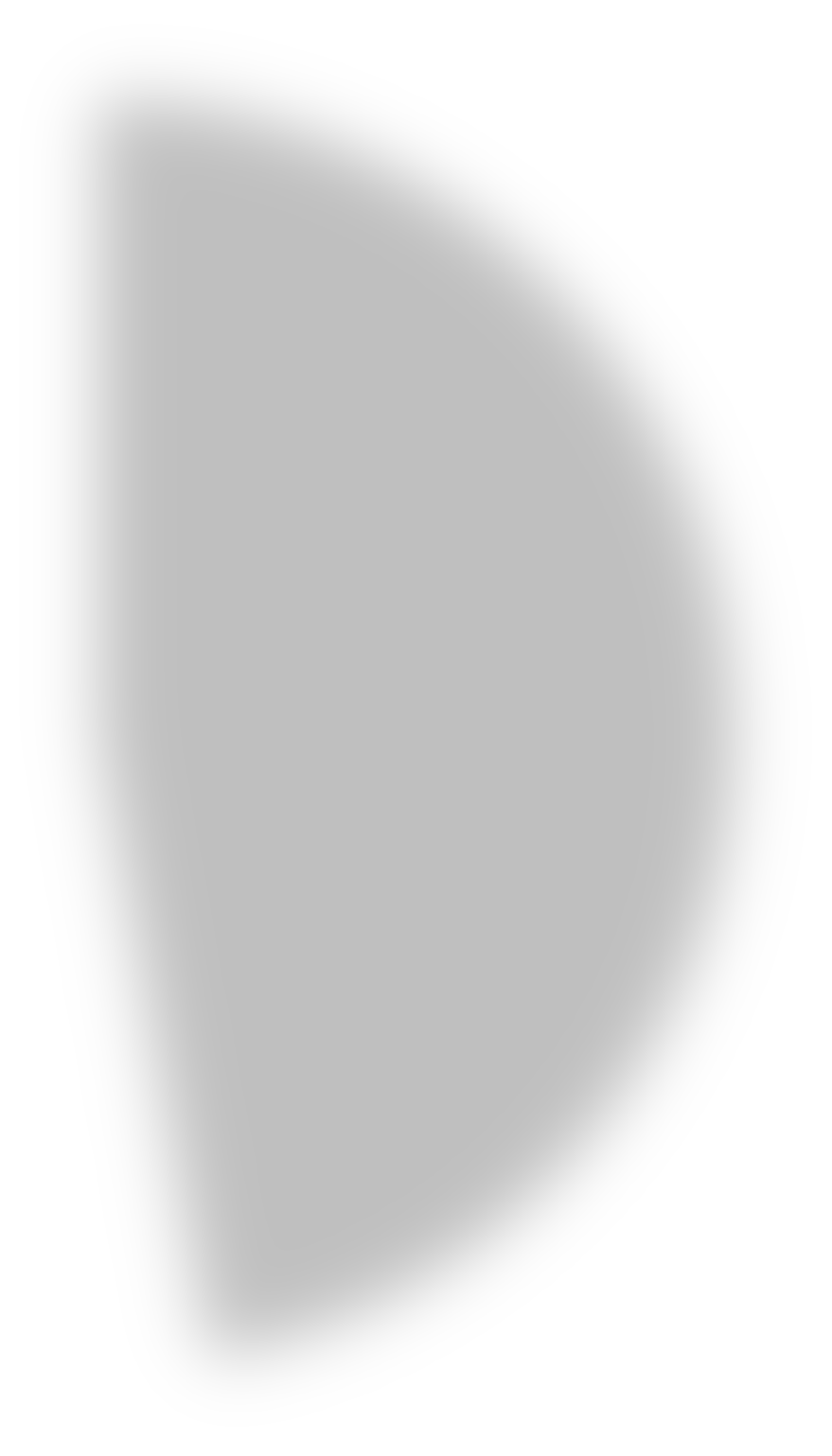 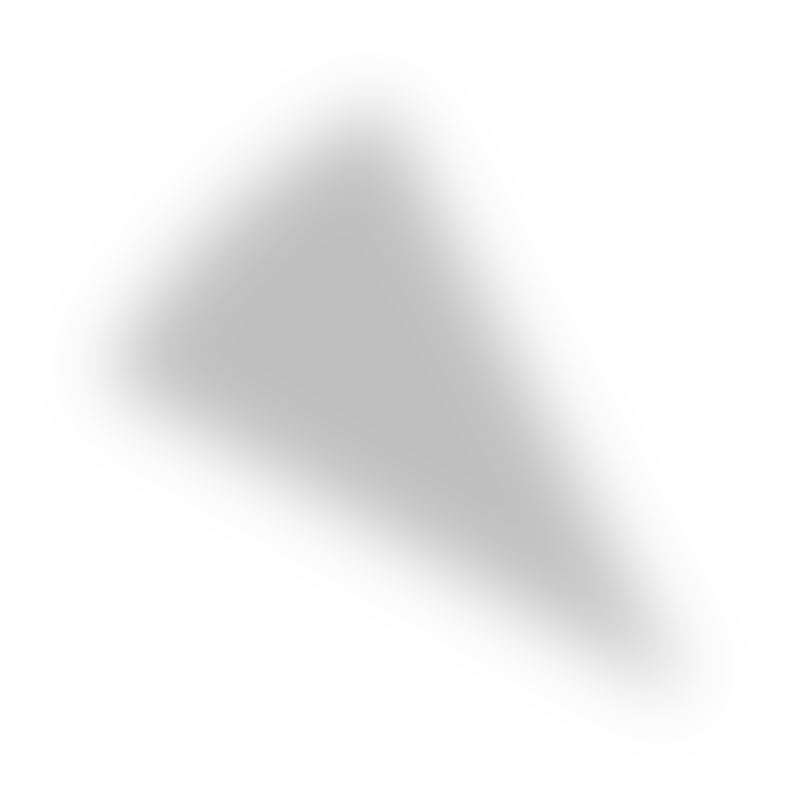 8%
9%
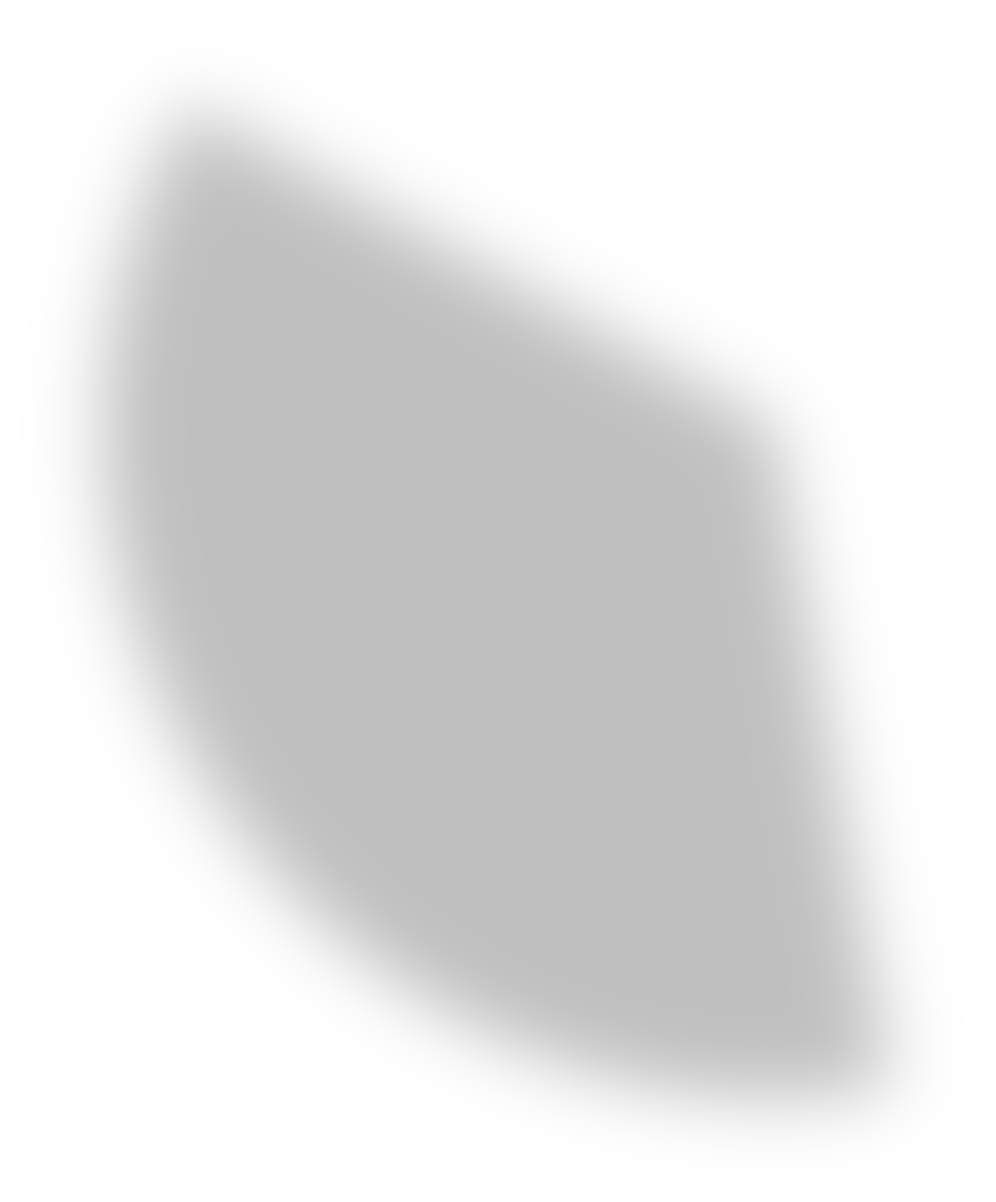 Radiological Findings
47%
36%
Palatine Tonsil
To ngue Base
Cricopharyngeus
Other
Loss of cervical lordosis
Oesophageal
Foreign Body
Surgical
Emphysema
Soft Tissue
Swelling
Upper
Oesophageal Air
Loss of Cervical
Lordosis
Confidence in managing
fishbone foreign body
Awareness of Guidelines
METHODS
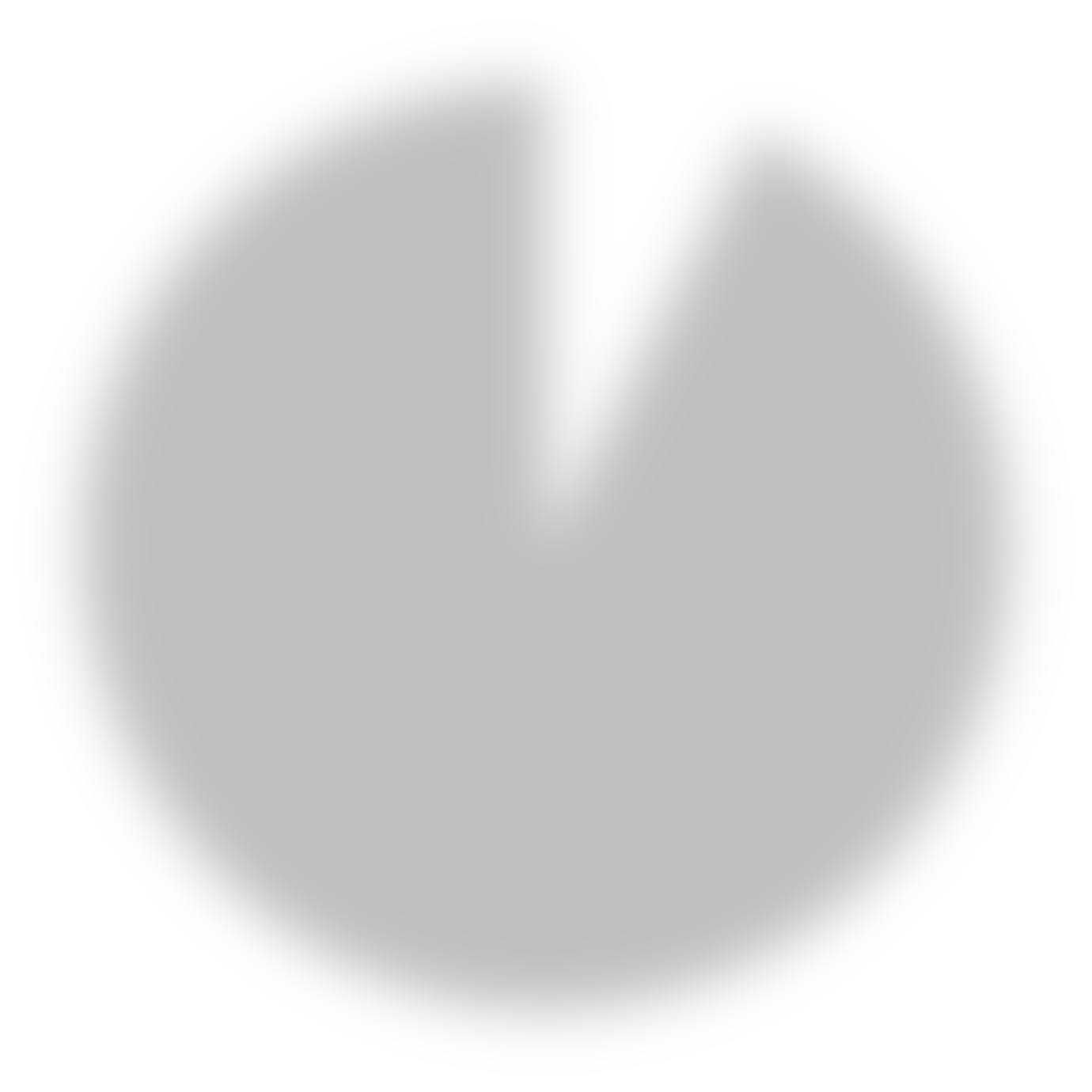 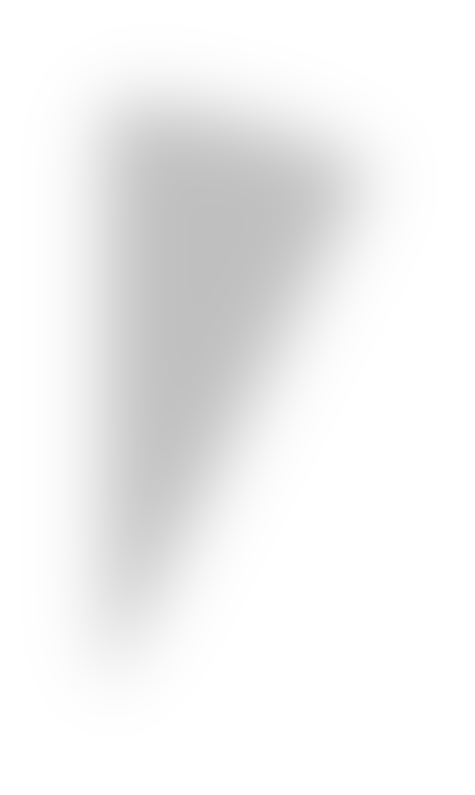 7%
A 12 question survey was distributed to ENT clinicians of different seniorities via surveymonkey.com.
53 responses were received. The mean response time was 3 minutes and 12 seconds.
Complications
Cons
29%
No
54%
Yes
46%
Non-cons
17%
93%
Yes
No
CONCLUSIONS
Our survey results indicate that practice in this area is inconsistent amongst even senior clinicians.
The high rate of complications arising from such cases reinforces the importance of correct
clinicians’ confidence in managing fishbone ingestion.
Dysphagia
Dysphonia
Back Pain
Chest Pain
Regurgitation
Neck stiffness
Odynophagia
Breathing difficulty
Soft tissue swelling
Unilateral neck pain
REFERENCES
1.Awad, A. and ElTaher, M. (2017) ‘ENT foreign bodies: An experience’, International Archives of Otorhinolaryngology, 22(02), pp. 146–151. doi:10.1055/s-
0037-1603922.
13(4), pp. 394-399
Poster Presentation
IOS Conference Belfast
Evaluating adherence of ChatGPT-4 to ENT UK Guidelines in
Otolaryngology Emergencies
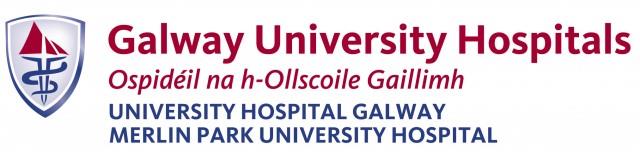 KAYE-COYLE Hannah, WATERS Caitlin, JONES Holly, ALY Moustafa, SUBRAMANIAM Thavakumar
Galway University Hospital, Newcastle Road, Galway City, Galway
Results
Background
•   ChatGPT-4 achieved a Cronbach’s alpha value
ChatGPT-4 should not
ChatGPT has been a topic of medical research since
of 0.73, indicating an acceptable consistency
as a first line advisory tool in managing ENT
its introduction in 2022, demonstrating potential as
replace specialist
a clinical resource in various specialties. This study
•   Accuracy variance: 0.92
aims to evaluate ChatGPT-4's adherence to
consultation in managing
•   Indicates a number of scores rating accuracy
guidelines set by the British Association of
deviate from average value
Otorhinolaryngology (ENT UK) in emergency
ENT emergencies.
•   Completeness variance: 0.43
situations.
•   Largely consistent results but variance
indicates some outliers which skew
consistency
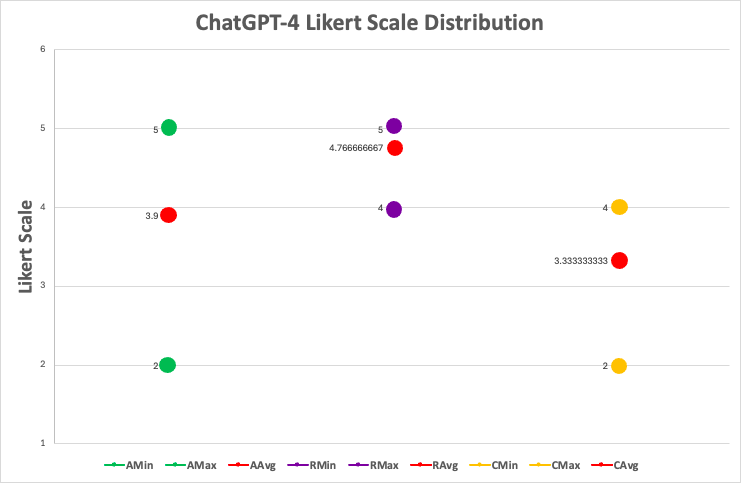 •   Relevance variance: 0.19
•   Indicating high consistency in responses. The
scores for rating relevance were high for all
vignettes.
Methods
•   Thyroid haematoma and foreign body ear
vignettes achieved the lowest performing areas
across all criteria assessed
•  ChatGPT-4 was presented with ten vignettes
simulating common ENT emergencies.
•  Vignettes were based from the perspective of a
clinician and those that were freely accessible on
Conclusion
Table: Distribution of responses to vignette based on Likert Scale for information provided by Chat-GPT
ENT UK
when assessed for accuracy, relevance and completeness..
5 strongly agree, 4 agree, 3 neutral, 2 disagree, 1 strongly disagree with responses provided.
•  The vignettes were tested three times (N = 30) to
•  ChatGPT-4  was found to consistently relevant
Vignettes provided to ChatGPT-4: “My patient has _____”
assess the model's consistency.
responses
Epistaxis
Nasal bone fracture
•  Responses were evaluated based on their
Acute mastoiditis
Quinsy
information varies depending on the clinical
emergency being managed.
accuracy, relevance, and completeness against
Sudden sensorineural hearing
loss
Nasal foreign body
ENT UK guidelines.
•  Cronbach’s alpha was used to measure internal
Foreign body ear
Paediatric stridor
in ENT but should not replace specialist
consultation in managing ENT emergencies.
Septal haematoma
Thyroid haematoma
consistency, with results on a five-point Likert
scale.
foreign body ear management
References
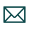 hannahkayecoyle23@rcsi.ie
ENT UK. Available from www.entuk.org
Poster Presentation
IOS Conference Belfast
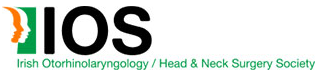 A Revolutionary Collaborative ENT and Anaesthetic Trainee Airway Course:
Utilising Novel Virtual Reality and Augmented Reality Technology
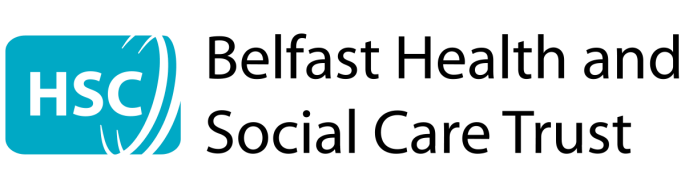 1
1
1
1
1
2
2
2
3
G Donaldson , J Bodels , C Jackson , K Trimble , L McCadden , S Marcus , E Lappin , T Moore , B Maxwell
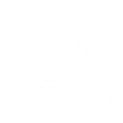 1
RESULTS
Royal Belfast Hospital for Sick Children/ENT department, Royal Victoria Hospital, Belfast
Department of Anaesthesia, Royal Victoria Hospital, Belfast
2
3
o Regarding formal feedback, those participants that felt
‘very confident’ or ‘extremely confident’ in managing a
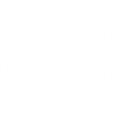 Percentage of ENT/Anaesthetic trainees that felt
INTRODUCTION
confident discussing a difficult airway case with the
opposing specialty
paediatric inhaled airway foreign body improved from 0%
100%
100%
o The introduction of virtual reality (VR) within healthcare
and specifically within simulation-based education is a
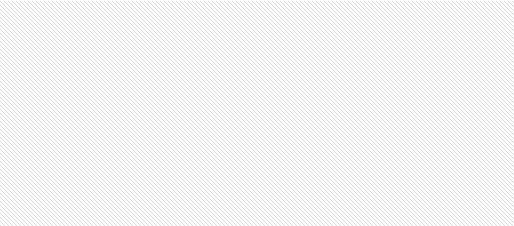 90%
to 83%.
80%
80%
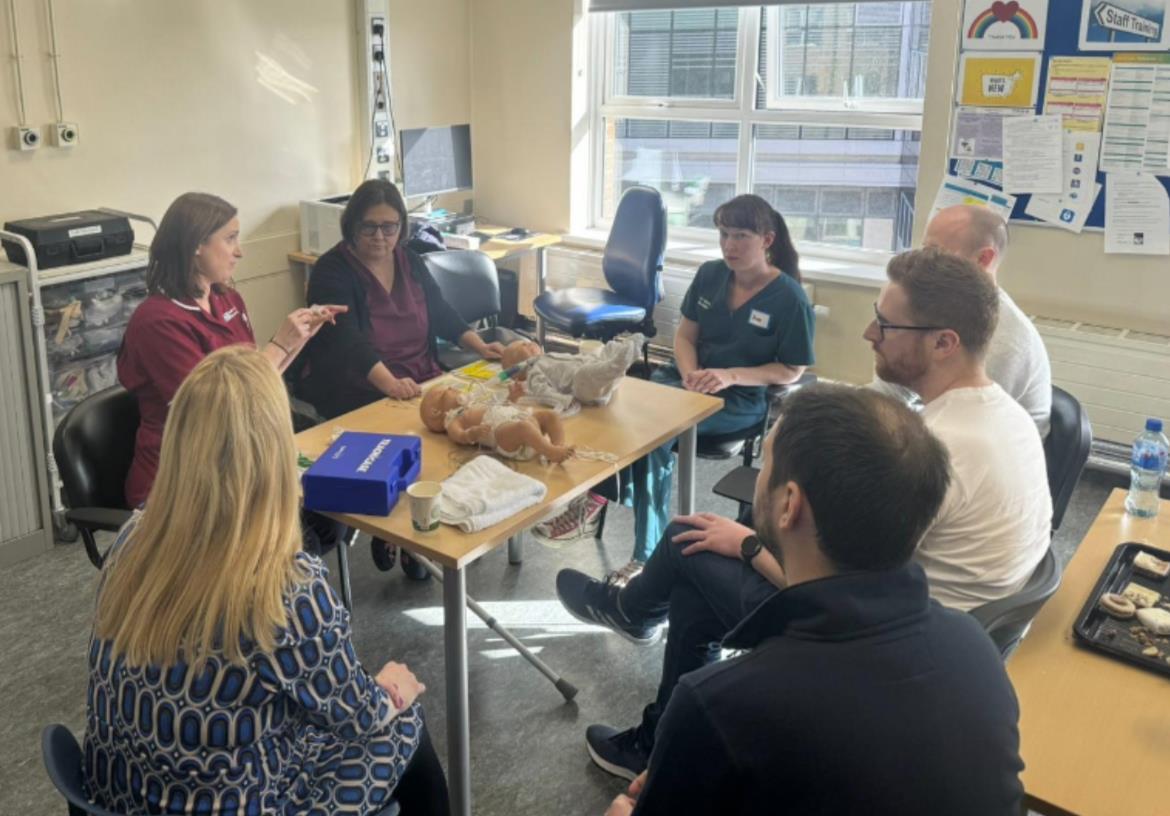 o Participants that felt ‘very confident’ or ‘extremely
confident’ in managing paediatric and adult tracheostomy
70%
novel opportunity to enhance the care of our complex
60%
50%
airway patients.
45%
40%
emergencies improved from 10% to 63% and 50% to 100%
30%
o ENT and anaesthetic teams frequently manage airway
emergencies out-of-hours, yet our airway teaching
20%
20%
respectively.
10%
o Afterwards, 100% of trainees were either ‘very familiar’ or
‘extremely familiar’ with tracheostomy emergency
0%
Before Session
After Session
programs have historically been delivered separately.
ENT
Anaesthetics
There is a recognised need for both specialties to train
algorithms.
together to develop team-working skills and share
knowledge when managing difficult airways.
Percentage of trainees that felt ”very confident” or
o With regards to skills acquisition, those participants that felt
‘very confident’ or ‘extremely confident’ in performing
o We aimed to introduce a pioneering collaborative ENT and
anaesthetic trainee airway teaching course utilising VR.
“extremely confident” managing tracheostomy
emergencies before vs after simulation session
100%
100%
flexible bronchoscopy improved from 50% to 92%.
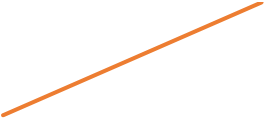 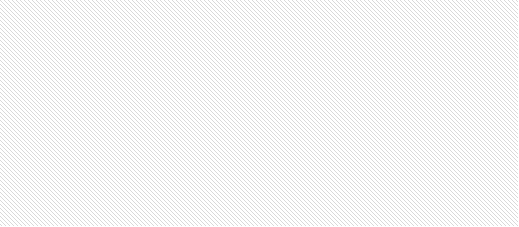 90%
o ENT trainees’ confidence in discussing difficult airway cases
with an anaesthetic colleague improved from 20% to 80%
80%
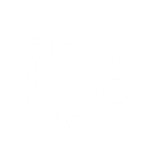 70%
63%
METHODS
60%
50%
50%
and for anaesthetic trainees improved from 45% to 100%.
40%
30%
o All participants found the teaching day useful and agreed
that there should be more collaborative ENT/anaesthetic
o We present our first regional Northern Ireland
collaborative airway teaching course delivered in
20%
10%
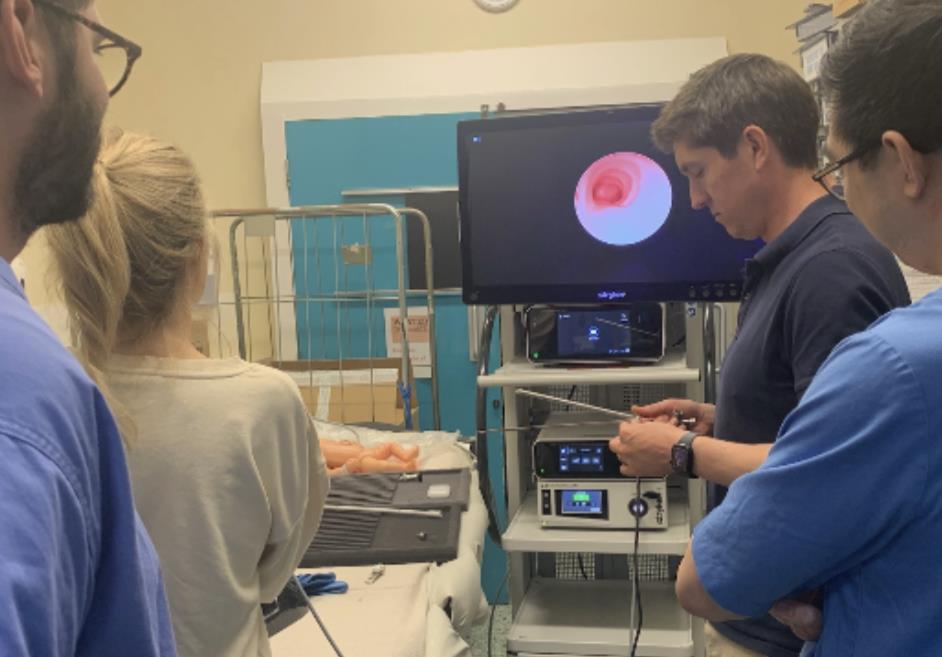 10%
0%
teaching.
Before Session
After Session
February 2024 aimed at both ENT and anaesthetic
Paediatric Tracheostomy
Adult Tracheostomy
trainees. Delegate feedback was collected and analysed.
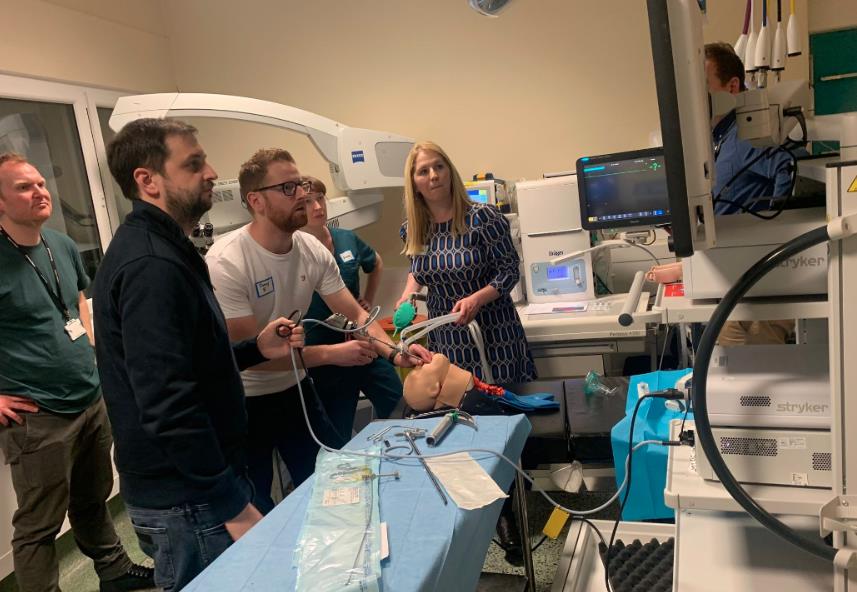 o This extensive high-fidelity full day program utilised a
variety of teaching modalities, including:
o With respect to the VR simulation, 50% agreed that VR
scenarios mimicked a real-life scenario better than
mannikin-based sim.
o 100% found it useful to perform the simulation with a
trainee from a different specialty.
VR oculus 3 headsets with both adult and
paediatric tracheostomy simulations and
o 100% felt that VR simulation allowed a safe environment to
learn, highlighting the psychologically safe learning
emergency ‘front of neck access’ scenarios
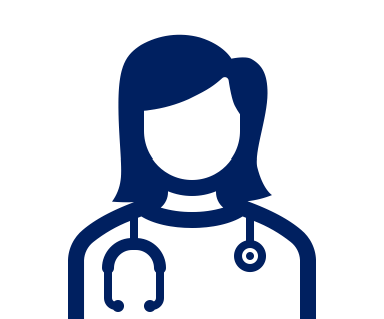 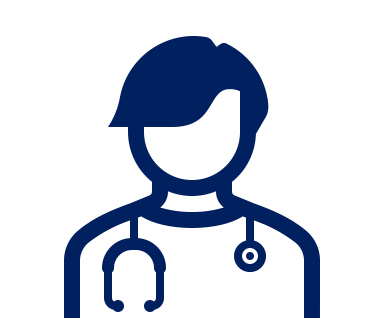 in-built. An additional multi-player function
environment that often limits conventional sim teaching.
allowed cross-specialty team working.
Orsim bronchoscopy simulators and
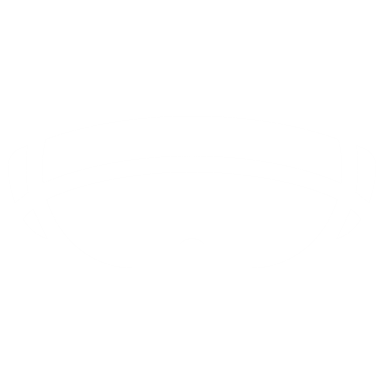 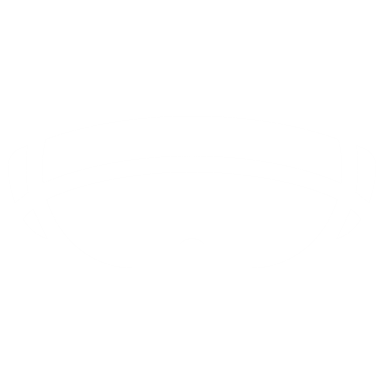 pioneering flexible nasendoscopy
technology recreating difficult
endotracheal intubation.
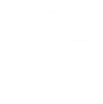 DISCUSSION
An emergency ‘front of neck access’
simulation station utilised a bespoke
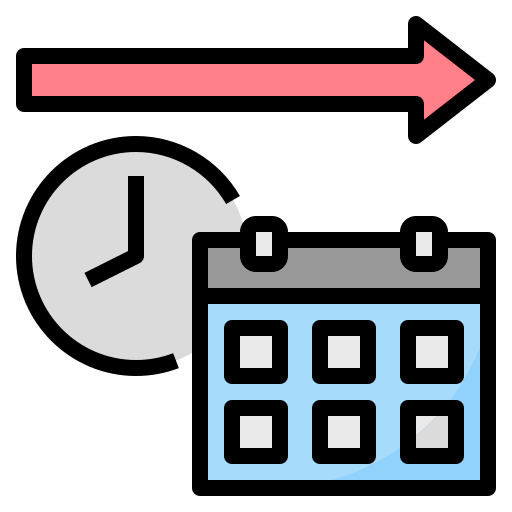 Incorporating VR into airway teaching programs can
mannikin to recreate real-time tactile
enhance and improve emergency tracheostomy
feedback.
management skills. Our ambition is to run this
A collaborative paediatric inhaled foreign
collaborative airway day on an annual basis with the
body moulage put our delegates through a
introduction of new and exciting technologies in the
comprehensive scenario from A&E to our
coming years. We have interest from 3D printing
own ENT theatre suite.
companies and other allied health professionals including
maxillo-facial and nursing colleagues.
Poster Presentation
IOS Conference Belfast
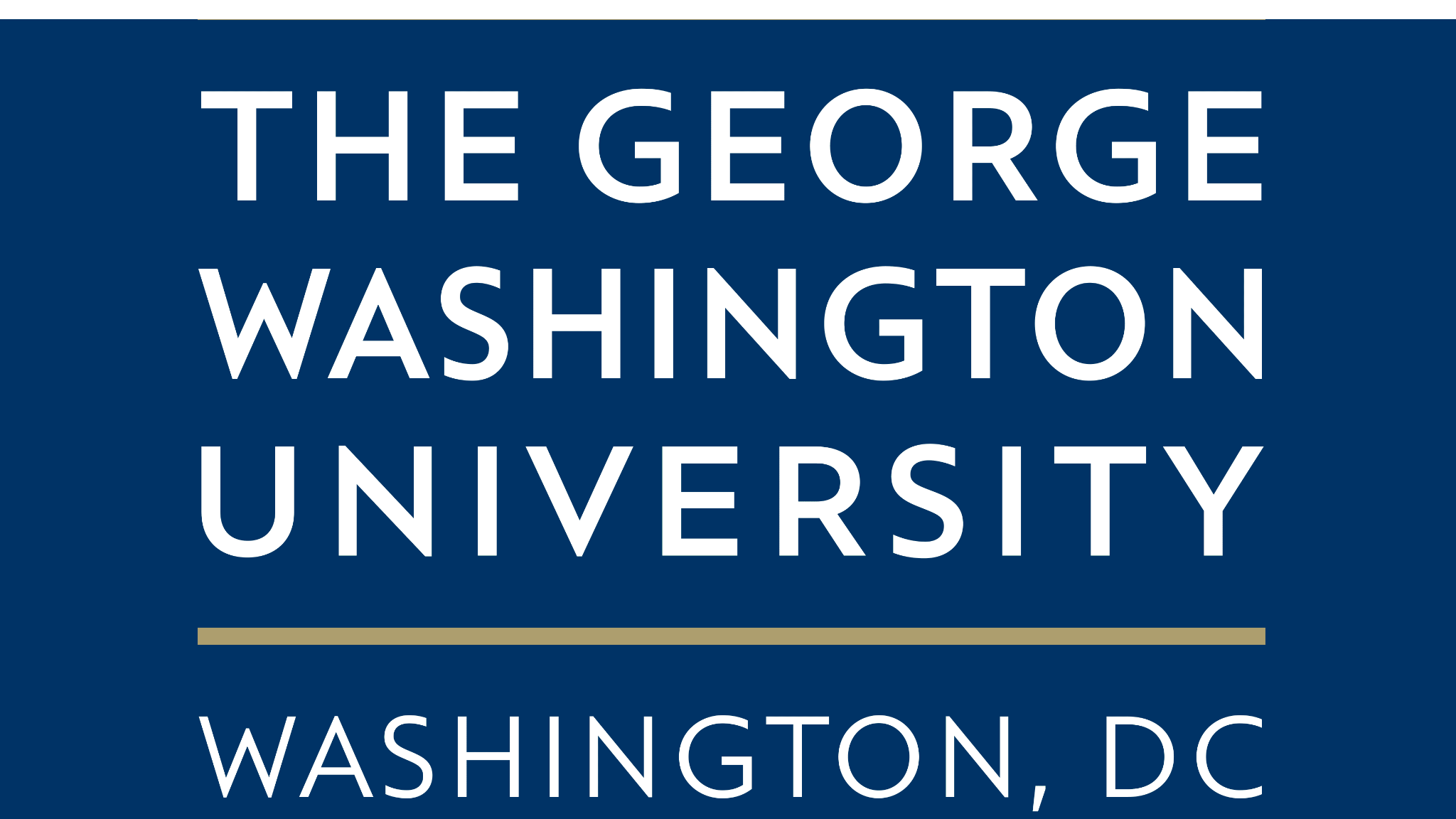 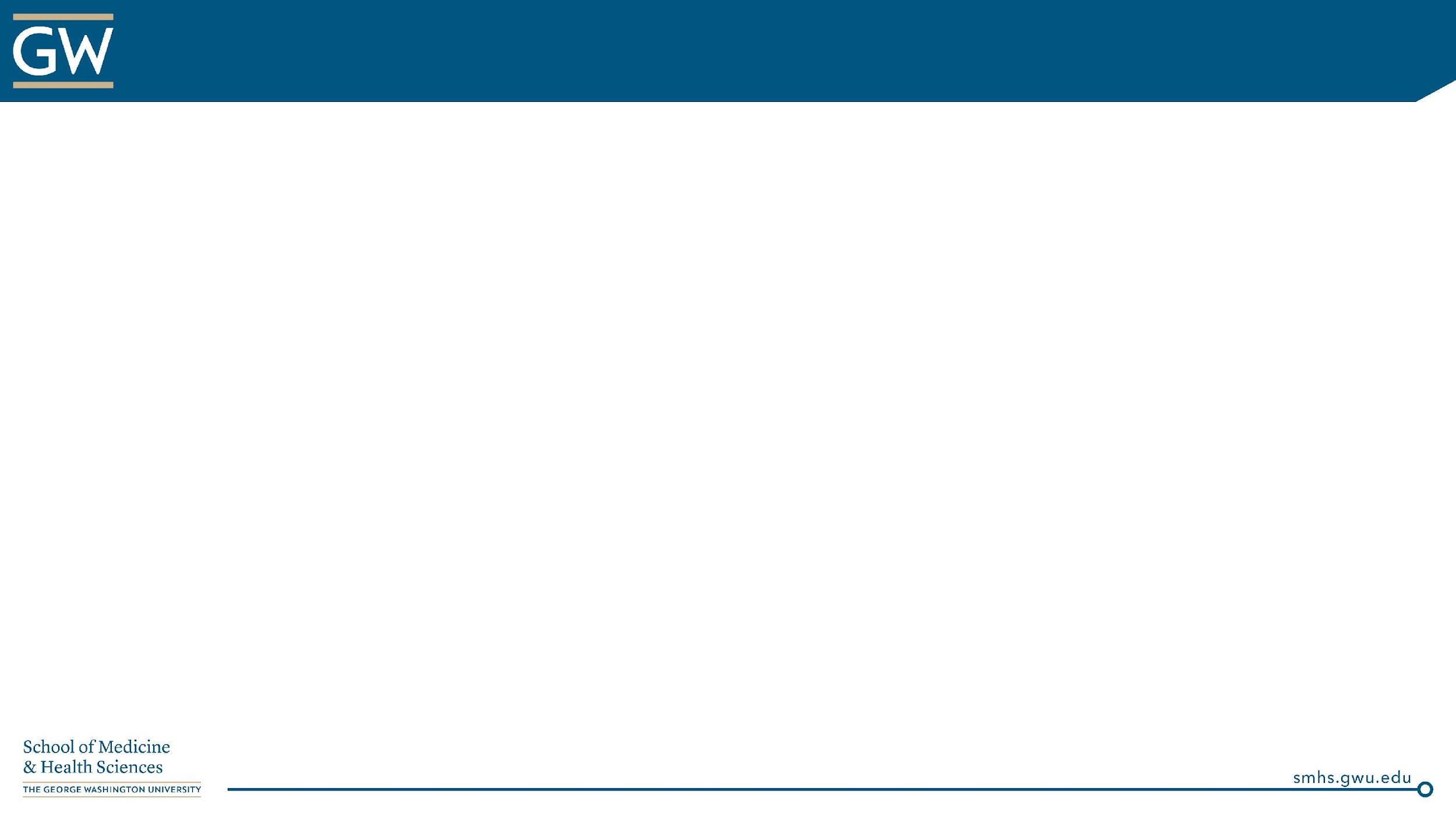 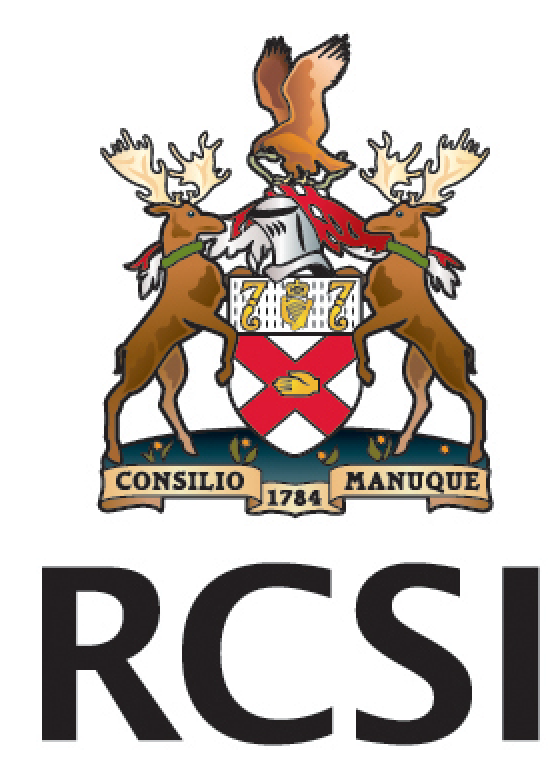 Impact of the 2014 BTA and 2015 ATA Guidelines on
the management of thyroid cancer in Ireland
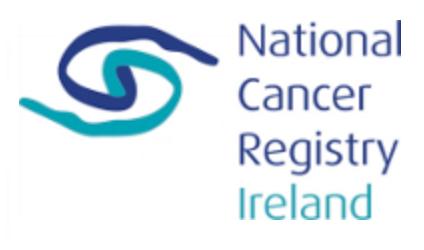 Anahita Khoshnoud, Dr. Eoin F. Cleere, Aline Brennan, Mr. Neville Shine, Mr. Robbie Woods, Prof. James P. O’Neill
Affiliation 1, Affiliation 2, Affiliation 3
Introduction
Results
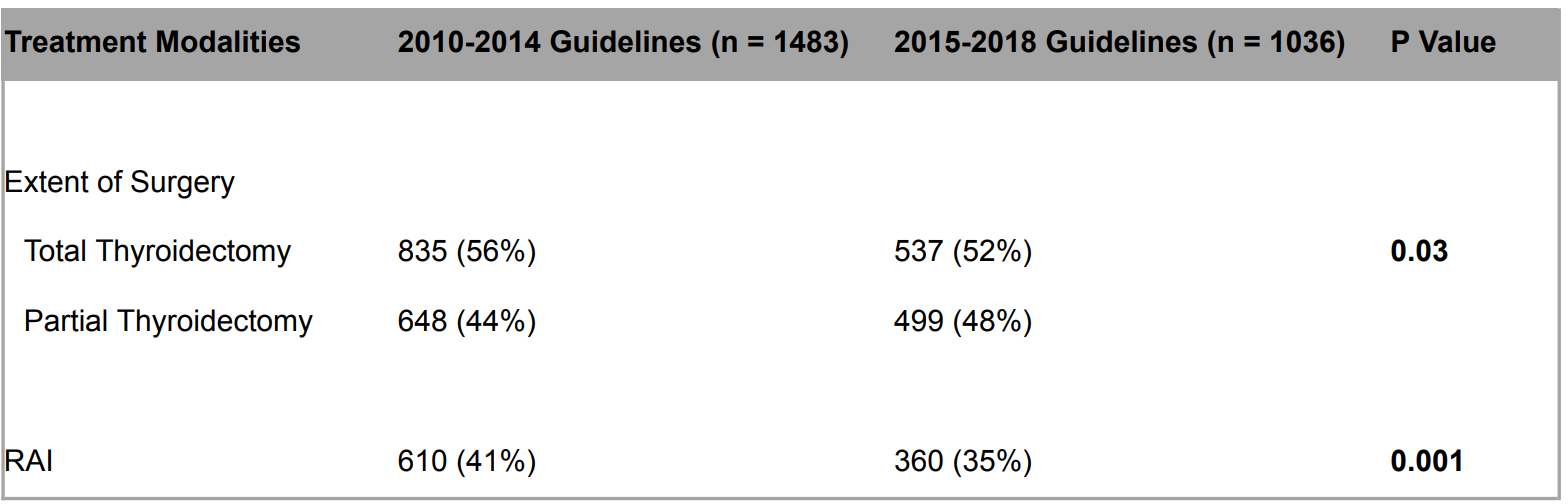 In the past 30 years, increased detection has exponentially
increased the incidence of thyroid cancer . In contrast, mortality
from thyroid cancer has remained relatively static, indicating we are
detecting subclinical disease .
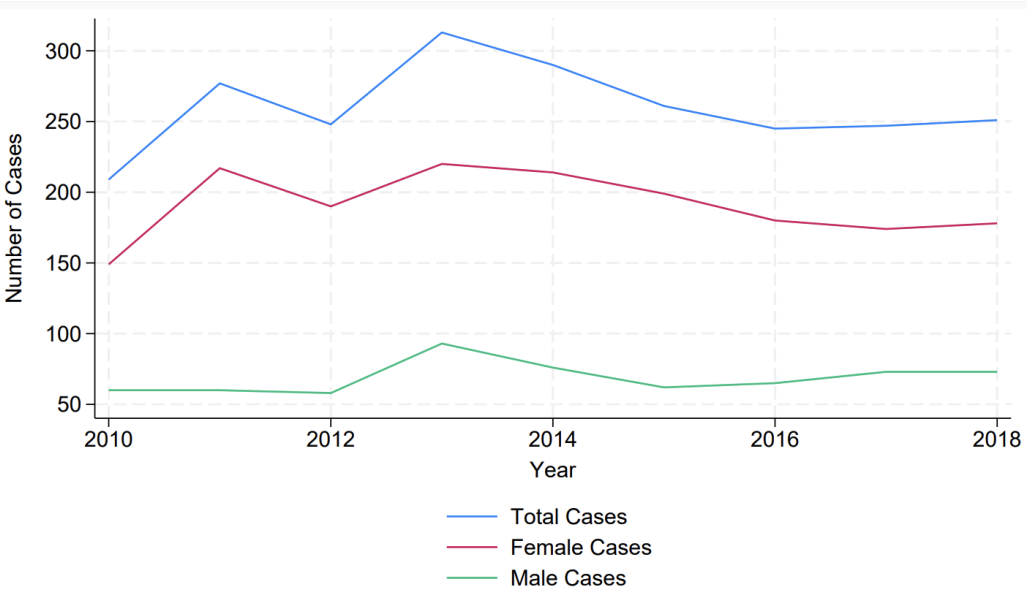 1
1
Given the excellent prognosis of disease, it was recognized that
thyroid lobectomy was sufficient treatment for most patients, and
post-operative RAI treatment did not improve disease free survival .
In this context, the 2014 British Thyroid Guidelines and 2015
American Thyroid Guidelines acknowledged over detection of
subclinical disease and reduced treatment guidelines in low and
intermediate risk cases .
2
Ta b l e  1 .  Differences in Treatment Modalities for C73 Thyroid Cancer in
Ireland over time. P-value using chi-square (x ).
2
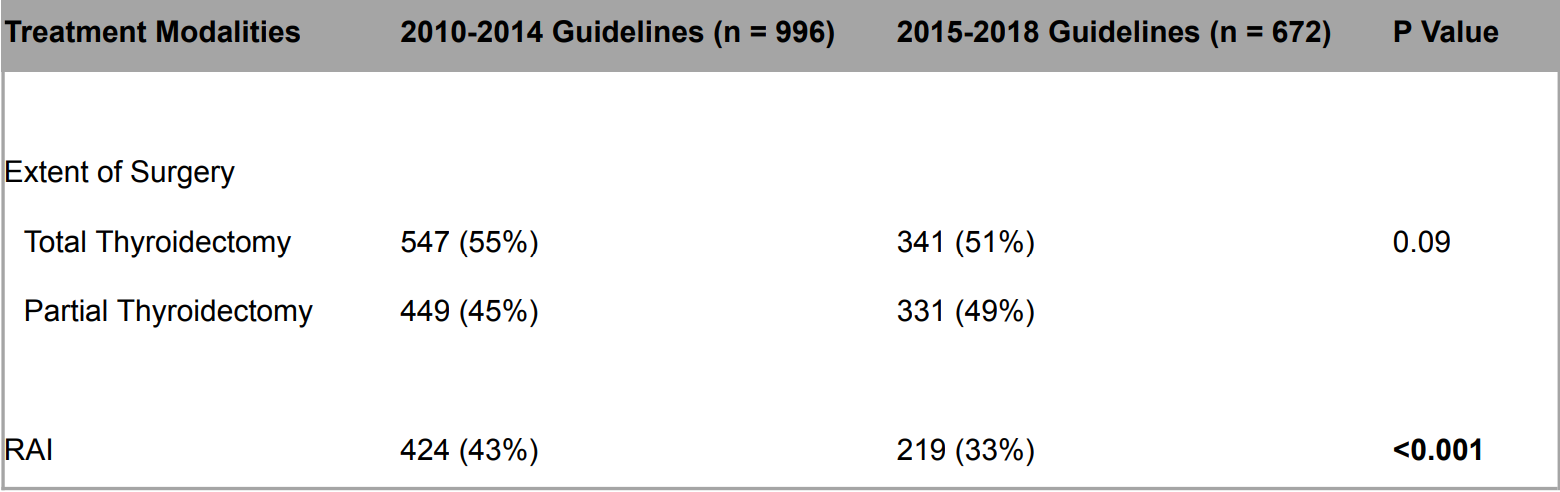 3
Figure 1. Number of cases presenting with Thyroid Cancer (C73) each year
2010-2018
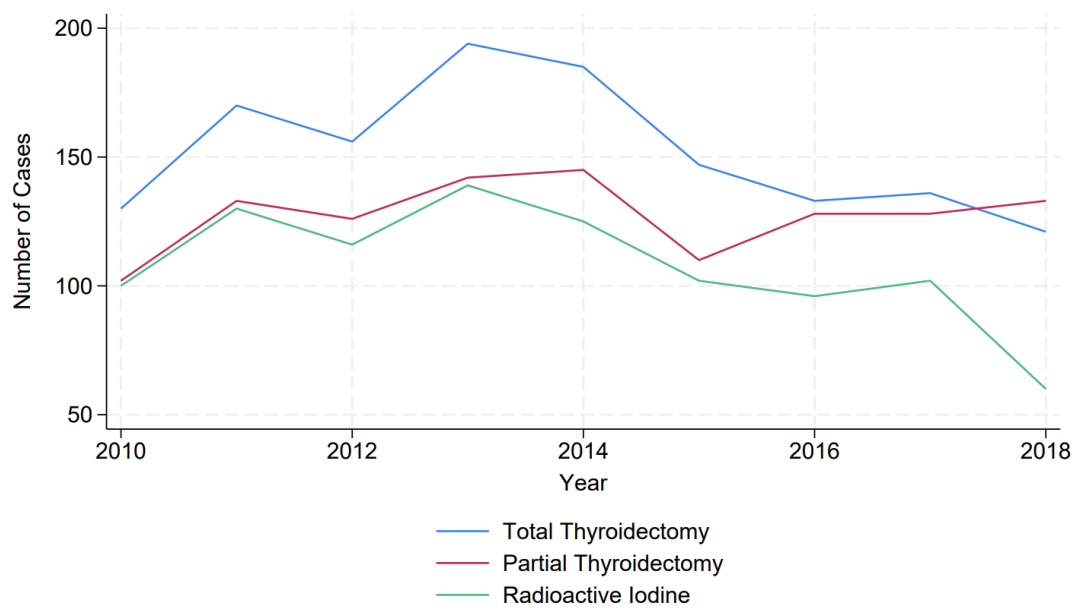 AIM
To determine the effects of the updated 2014 British Thyroid
Guidelines (BTA) and 2015 American Thyroid Guidelines (ATA) on
the treatment approach of thyroid cancer in a Irish cohort.
Ta b l e  2 .  Differences in Treatment Modalities for C73 Thyroid Cancer in
patients aged <55 inIreland over time. P-value using chi-square (x ).
2
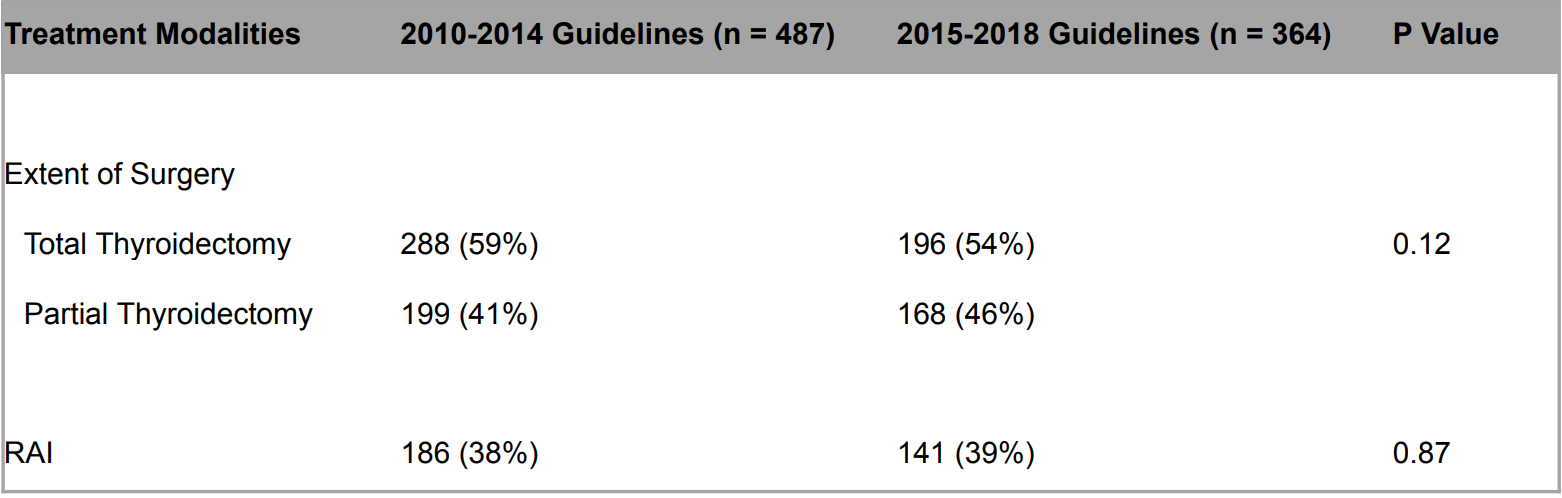 Methods
A retrospective evaluation of patients with thyroid cancer was
performed using data from the National Cancer Registry of Ireland.
Data extracted included total number of patients diagnosed with
thyroid cancer (data code C73), and total case numbers categorized
by three main treatment modalities–partial thyroidectomy, total
thyroidectomy, and radioactive iodine (RAI) therapy–between the
2010-2018.
Figure 2. Thyroid Cancer (C73) case numbers undergoing total thyroidectomy, partial
thyroidectomy, or radioactive iodine (RAI) treatment each year 2010-2018
Ta b l e  3 .  Differences in Treatment Modalities for C73 Thyroid Cancer in
patients aged >55 in Ireland over time. P-value using chi-square (x ).
2
Conclusion
Discussion
In Ireland, following publication of the updated BTA and ATA
guidelines, there was an overall significant decrease in the
proportion of patients undergoing surgery having a total
thyroidectomy in the treatment of thyroid cancer and also a
decrease in RAI use.
In Ireland, following publication of the BTA and ATA guidelines, there
was a significant decrease in total thyroidectomy and RAI use in the
treatment of thyroid cancer.
Patient data was stratified according to implementation timelines of
the updated 2014 BTA and 2015 ATA guidelines in Ireland.  Date
ranges used to stratify the data were 2010-2014 and 2015-2018.
References
To provide data stratification for high risk patients according to AJCC
staging system, both 2010-2014 and 2015-2018 groups were further
divided by age into cases <55 years of age and >55years of age .
1. Bray F, Laversanne M, Sung H, et al. Global cancer statistics 2022: GLOBOCAN estimates of incidence
significant decrease in use of RAI, while no significant change
was seen in surgical interventions
4
mortality worldwide for 36 cancers in 185 countries. CA Cancer J Clin. 2024;74(3):229-263. https://
doi.org/10.3322/caac.21834. doi: 10.3322/caac.21834.
survival: An analysis of 61,775 patients. Ann Surg. 2014;260(4):601-7. doi: 10.1097/
SLA.0000000000000925.
Statistical analysis using STATA-18 was performed. Differences
between groups were compared using chi-squared (x ) test. P-
values <0.05 were considered statistically significant. Comparisons
were made for types of surgeries performed and RAI therapy use.
treatment modality were seen in RAI use or extent of surgical
intervention
2
Haugen BR, Alexander EK, Bible KC, et al. 2015 american thyroid association management guidelines
for adult patients with thyroid nodules and differentiated thyroid cancer: The american thyroid association
guidelines task force on thyroid nodules and differentiated thyroid cancer. Thyroid. 2016;26(1):1-133. doi:
10.1089/thy.2015.0020.
alter risk determination and management of higher risk patients.
Our study has demonstrated that the updated thyroid guidelines
staging system for differentiated and anaplastic thyroid cancer (eighth edition): What changed and why?
Thyroid. 2017;27(6):751-756. doi: 10.1089/thy.2017.0102.
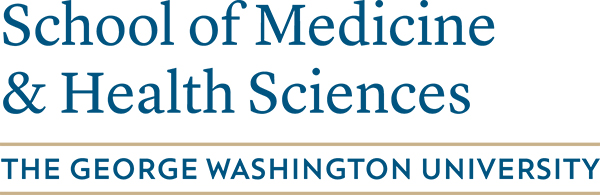 Poster Presentation
IOS Conference Belfast
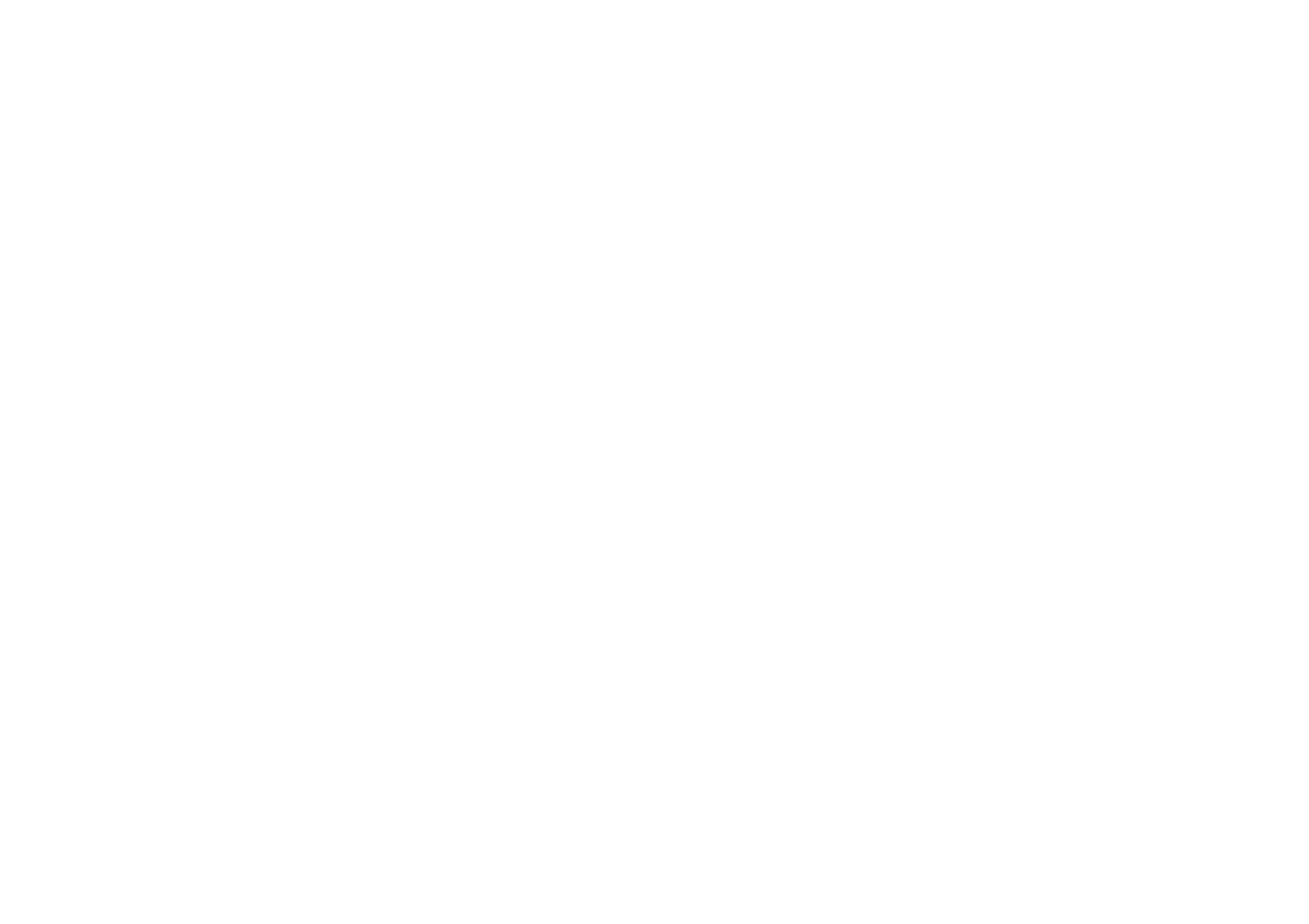 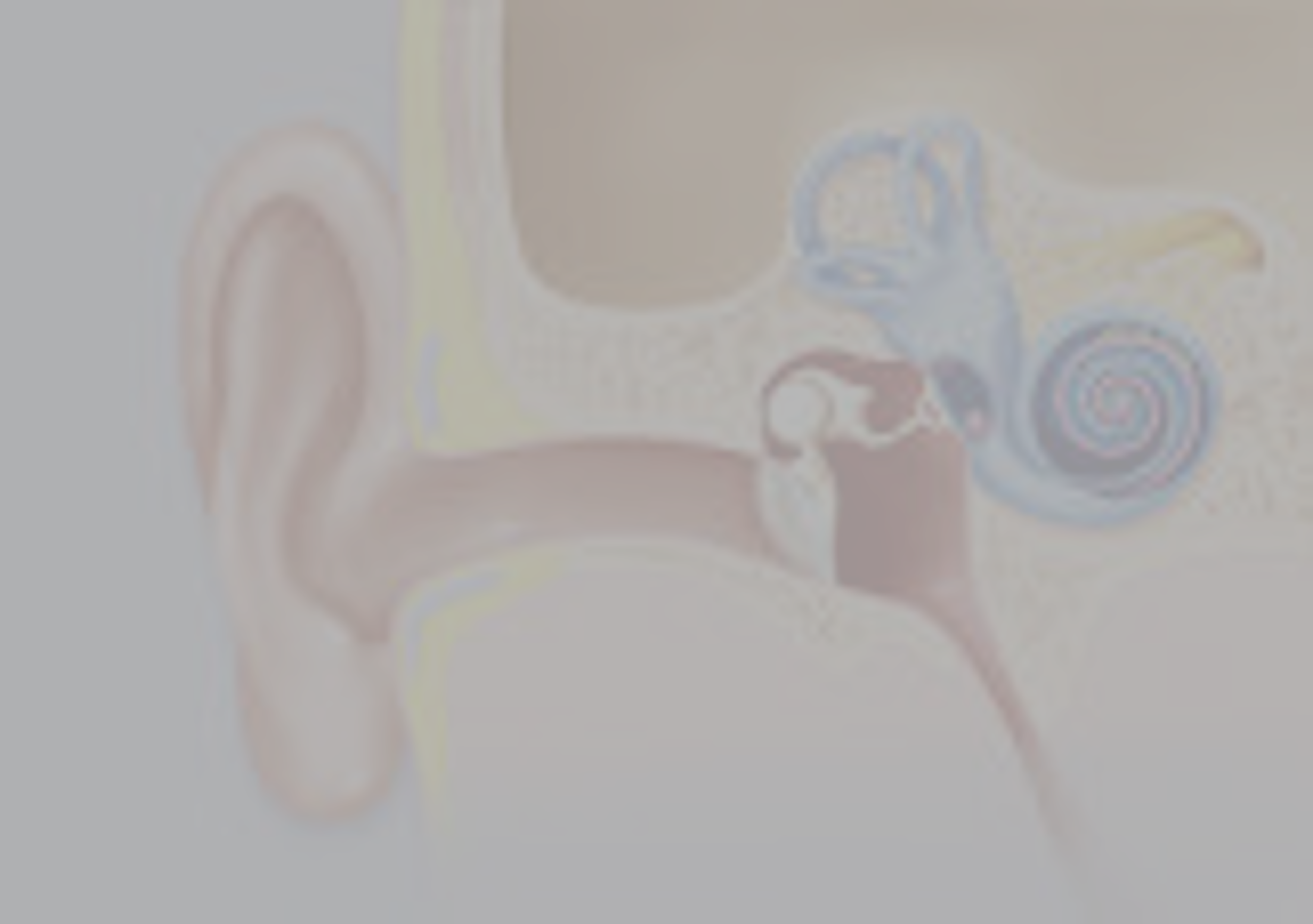 The Natural History of Hearing Loss in Intra-Labyrinthine Schwannomas
Nathaniel McHugh, Samuel MacKeith
DISCUSSION
RESULTS
BACKGROUND
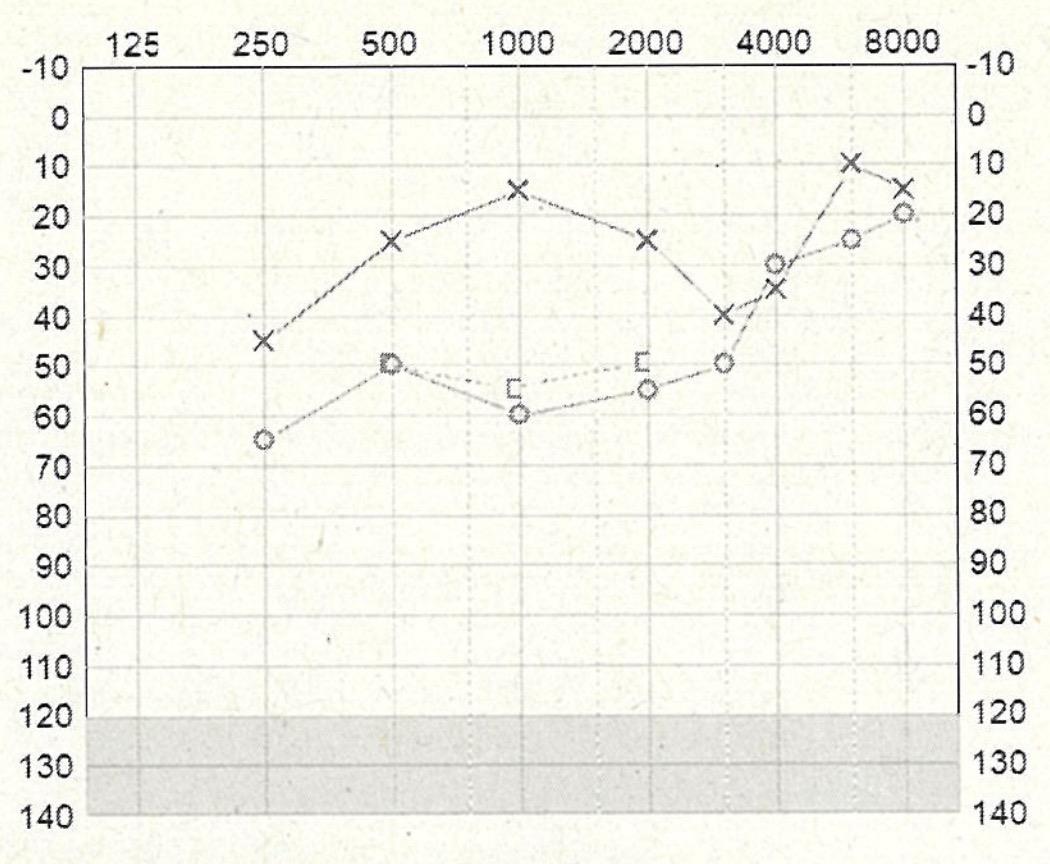 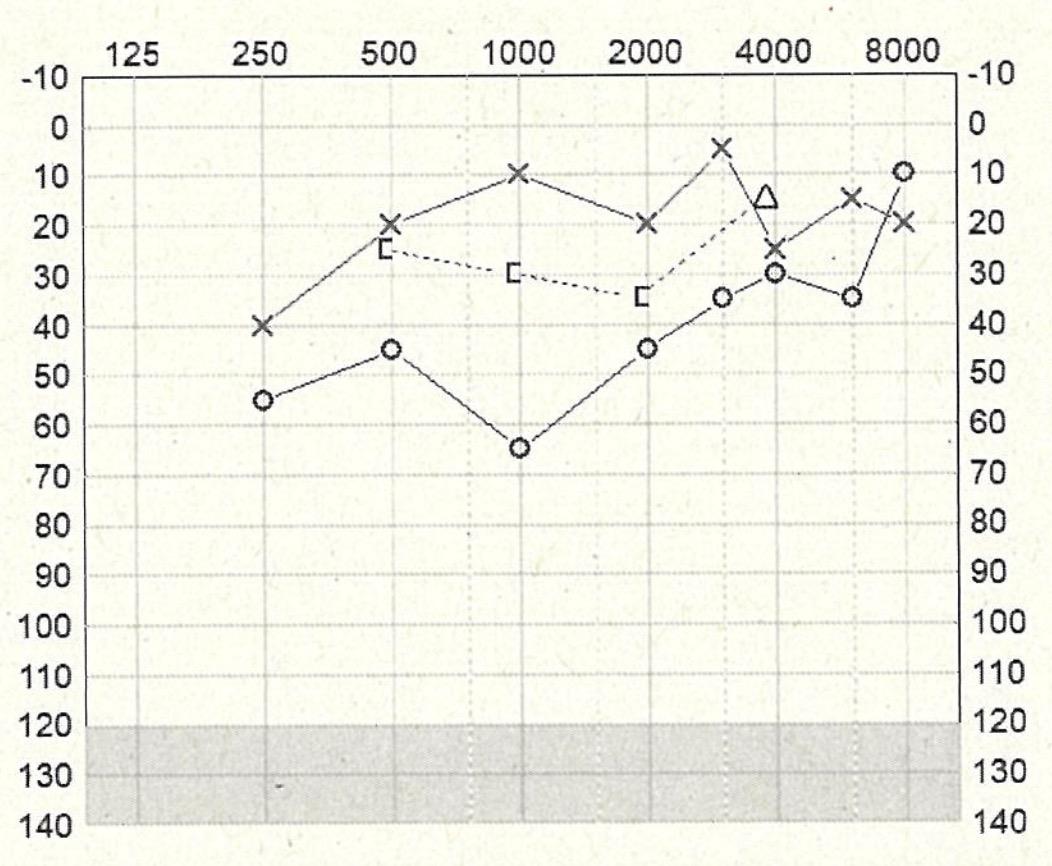 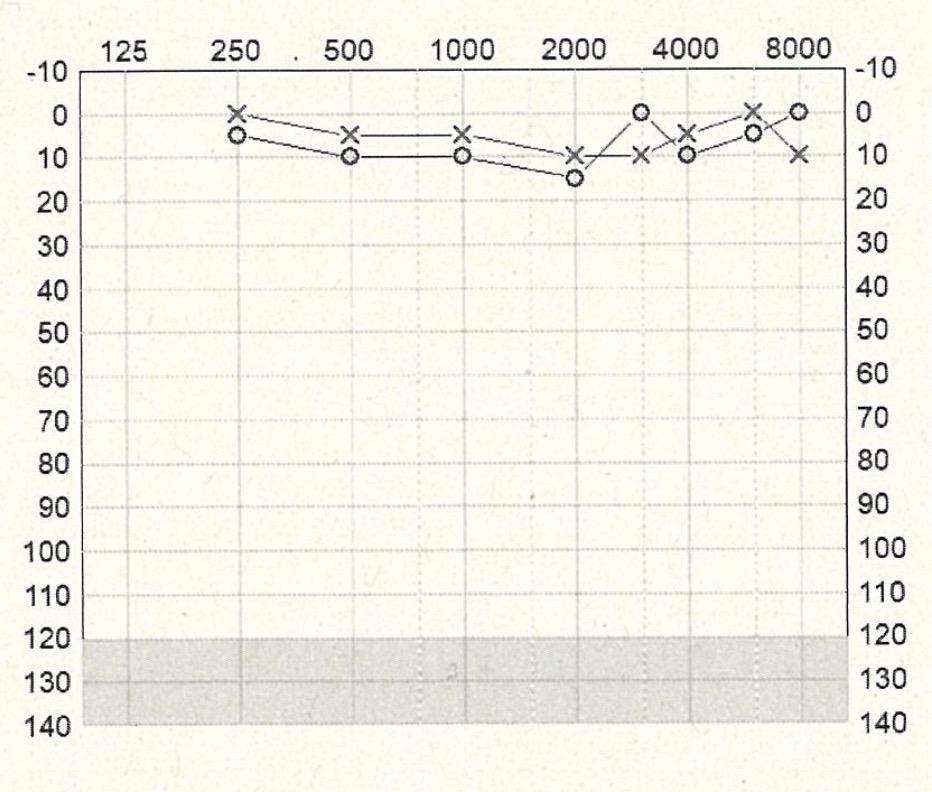 Vestibulocochlear Schwannomas (VS) are a
well-recognised condition usually located
The natural history of hearing loss in ILS
differs from the traditional knowledge of VS.
element precedes the sensorineural loss in
affected patients.
Patterns of growth typically extend towards
the cerebellopontine angle, however, rarely
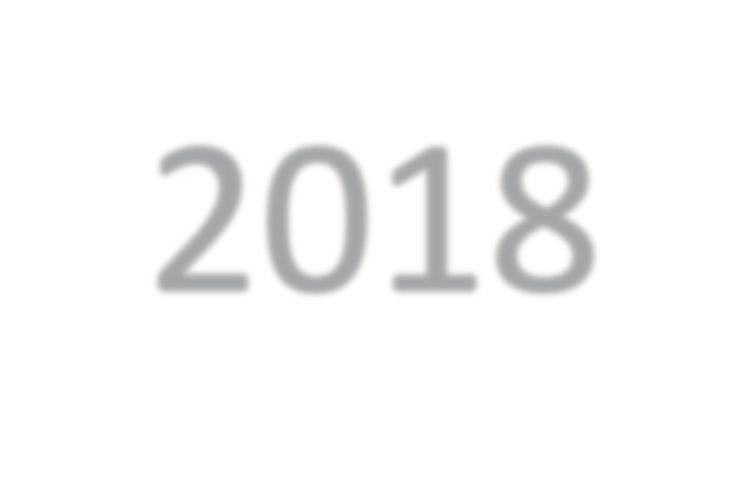 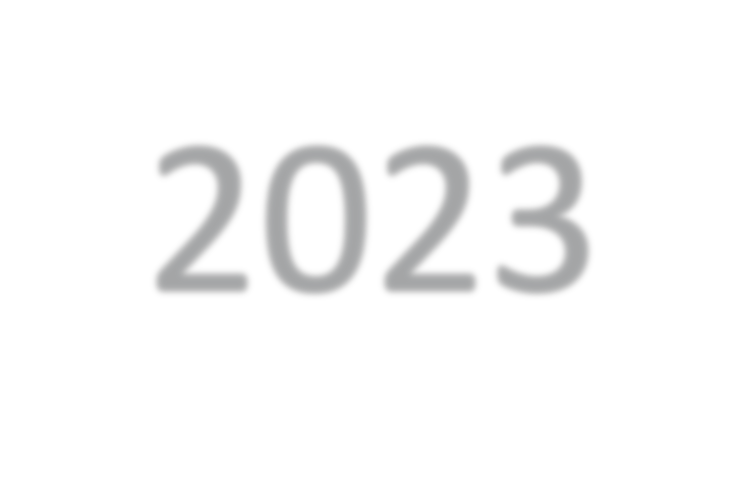 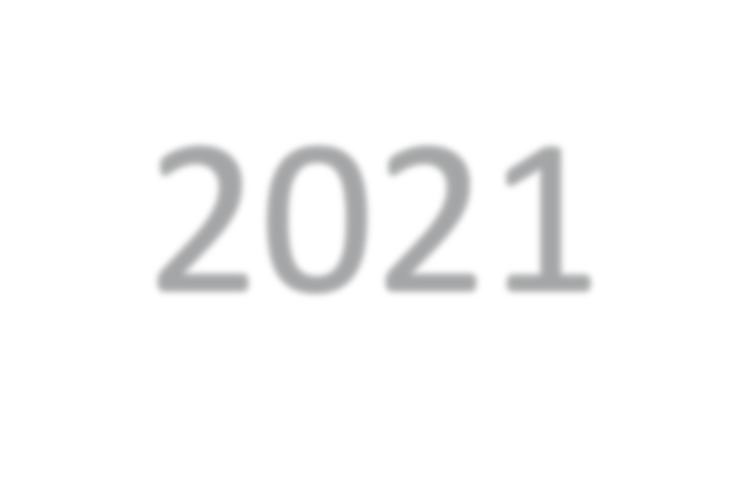 2018
2023
2021
The aetiology of hearing loss in ILS is
multifactorial with complex interplays
schwannomas (ILS); either within the cochlea
(ICS) or vestibular system (IVS). These are
Audiology:
presenting when the associated sensorineural
hearing loss (SNHL)  progresses to profound.
10-30% experience SNHL, understood to be
due to direct mechanical compression of the
auditory nerve and labyrinthine artery causing
In Neurofibromatosis-Type 2 (NF2), ILS may be
diagnosed before development of profound
theory that Schwann cells produce toxic-
metabolites which alter the micro-
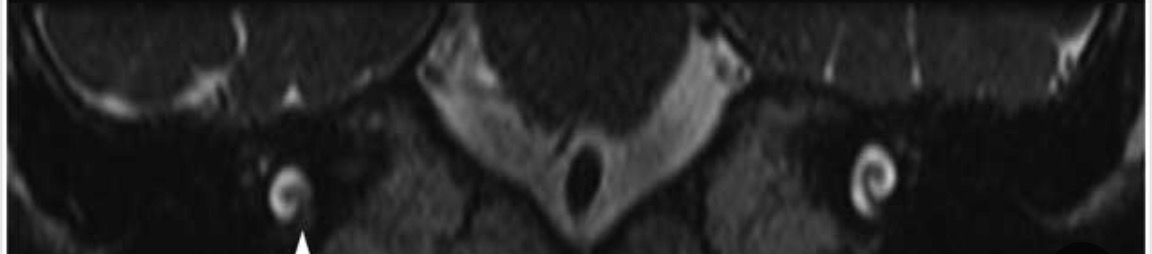 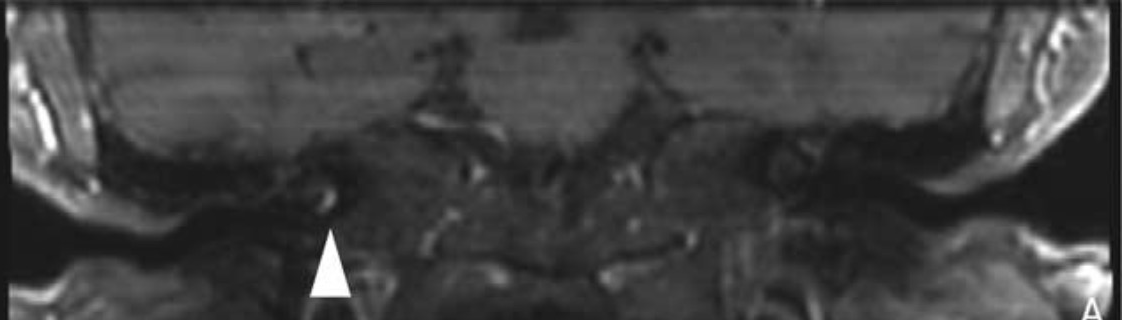 ear is believed to cause conductive hearing
loss (CHL).
damage.  This is supported by the fact non-
growing and smaller tumours may develop
Our primary aim was to review the natural
history of hearing loss in affected patients.
T1 Weighted with Gadolinium:
Discrete gadolinium enhancement
T2 Weighted MRI IAM:
Right Intra-cochlear filling defect
The conduction deficit is believed to be
secondary to the dampening effect of the
reduction of movement of inner ear fluid by
tumour blockage. It has also been correlated
METHOD
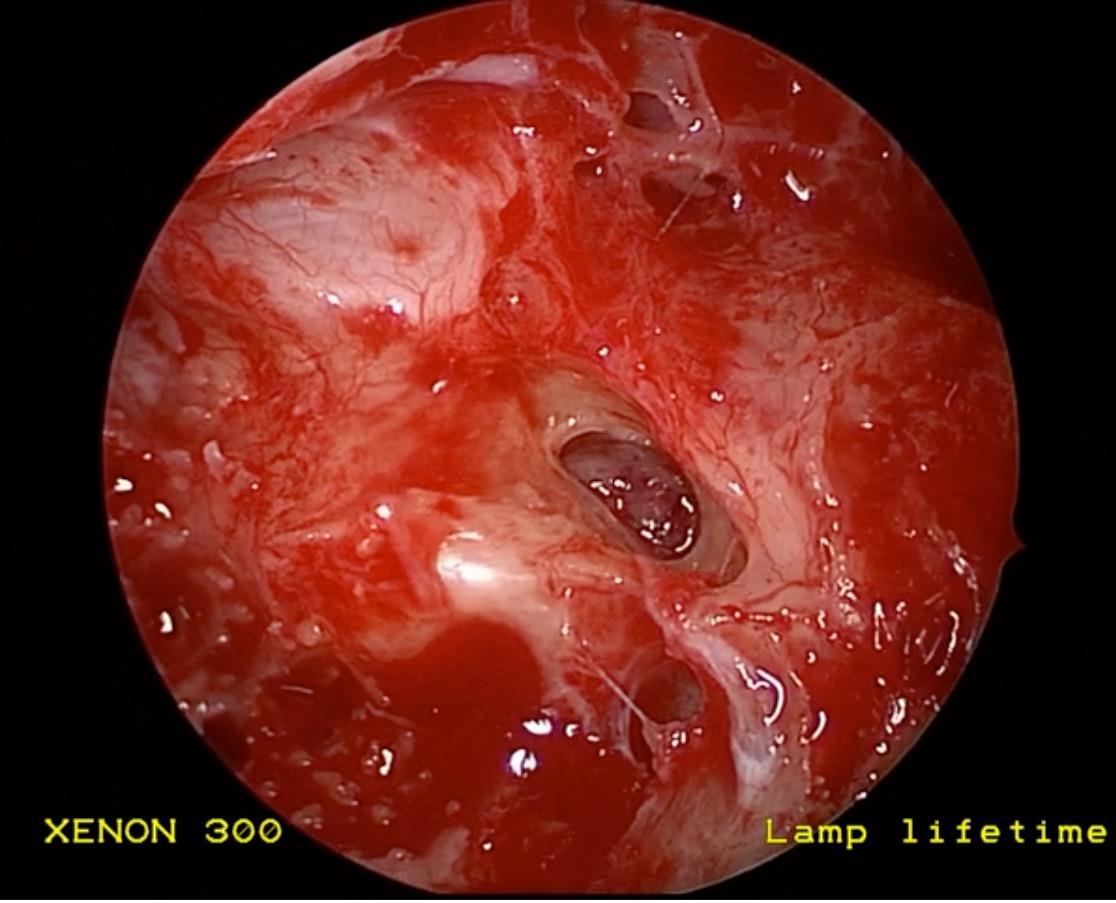 A retrospective chart review of patients with
NF2 was undertaken in Oxford University
WHAT NEXT?
Two patients with Intra-Cochlear
Schwannomas that presented with a
Future treatment options for this variant of VS
may differ from current practice. Further
research into this early audiological finding,
were included. Co-occurring ear pathology
was out-ruled.
Serial audiograms were compared. Intra-
operative clinical photo documentation was
also reviewed.
potentially identify it as a prognosticator
mandating earlier surgical or systemic
Intra-Operative Photo Documentation
Mass extruding from round window
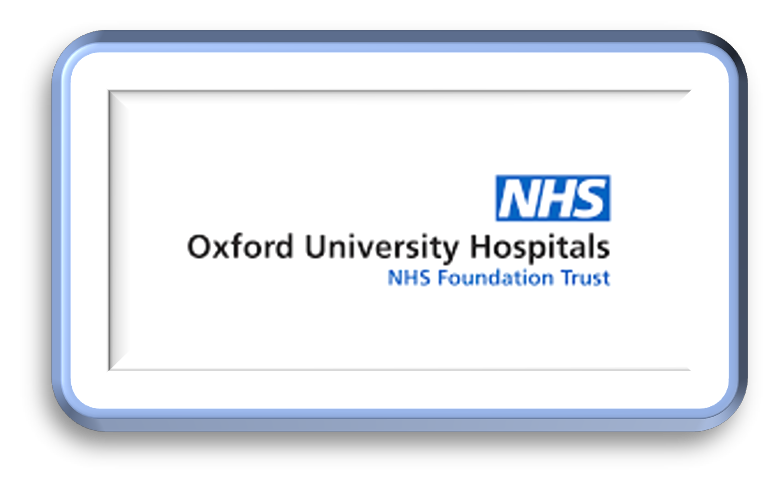 Poster Presentation
IOS Conference Belfast
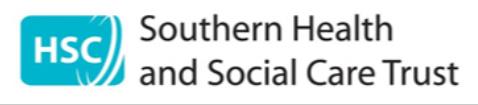 The diagnostic conundrum of an adult with iron deficient anaemia presenting with bilateral profound sudden
sensorineural hearing loss. A case report and literature review.
1
1.
G. E. McCorkell
and E.J. McNaboe
1. Otolaryngology department, Craigavon Area Hospital, Portadown.
Background
Discussion
Clinical findings
A meta-analysis  by Mohamed  et  al of  344,  080 individuals  showed IDA was
Sudden sensorineural hearing loss (SNHL) is defined as a rapid decline of 30db or
On examination, he appeared pale with a normal ENT examination. His cranial nerves I-XII were intact. A head impulse test showed no
nystagmus. A pure-tone audiogram (PTA) showed thresholds of 100+db bilaterally (figure 1) and type A tympanograms with normal
significantly  (p=0.03)  associated  with  SNHL,  in  keeping  with  this  unusual
1
more, in at least 3 contiguous audiometric frequencies within a 72hour period . It
stapedial reflexes. He had a 0% AB word score bilaterally. A video head impulse test (VHIT) figure 2) showed minimal right posterior
gain, possibly caused by covert saccades, otherwise normal.  In the absence of confirmed aetiology, he was admitted for empirical
treatment and investigations.
presentation  .   Schieffer  et   al  similarly   demonstrated  the  prevalence  of
8
usually occurs unilaterally, with 90% of cases being idiopathic and affects 5-27 per
hearing loss in children with IDA was 3.05% compared to 1.7% without IDA   .
11
2,3
100,000 people annually
.
Using rat models, Sun et al also induced SNHL in growing rats with an iron-
deficient diet   .
12
4,5.
Bilateral SNHL is rare and represents in less than 4.9% of cases
It is mainly associated
Investigations:
with serious systemic conditions and  can  be a “red flag” for underlying  sinister
Serum investigations demonstrated results compatible with IDA (table 1). All autoimmune and viral screens were normal (CMV, EBV
The  mechanism  linking  IDA  and  SNHL  is  uncertain.  A  possible  hypothesis
3
diseases.  Some reports demonstrate bilateral SNHL as the first manifestation in male
and syphilis). There was no evidence of sickle cell or thalassemia traits. Radiological investigations included MRI of head and Internal
includes;  the  cochlea  is  only  supplied  by  the  labyrinth  artery  it  is  highly
6
gastric cancers and meningeal carcinomatosis . It has also been associated with drug
auditory meatus, CT temporal bone and CT angiogram of the head. There was no structural abnormality or evidence of acute infarct.
vulnerable   to   ischaemic   damage   caused   by   impaired   oxygen   carrying
3
toxicity, vascular and autoimmune conditions .
Cerebrospinal fluid (CSF) analysis was also normal. A liver ultrasound confirmed liver steatosis. An OGD and colonoscopy with biopsies
.  However,  in  this  case,  bilateral  cochlea  infarction  in
capacity  with  IDA
8,12,13
was also normal.
the  absence  of  radiological  evidence  would  be  unlikely.  Moreover,  children
Iron deficiency anaemia (IDA) accounts for half of anaemic cases worldwide and is
are  also  less  likely  to  be  at  risk  of  ischaemia  so  other  non-vascular
Figure 2: Video Head Impulse Test
Figure 1: Pure tone audiogram, on day 19 from symptom onset
caused
by
insufficient
dietary
intake/absorption
of
iron,
or
blood
loss
from
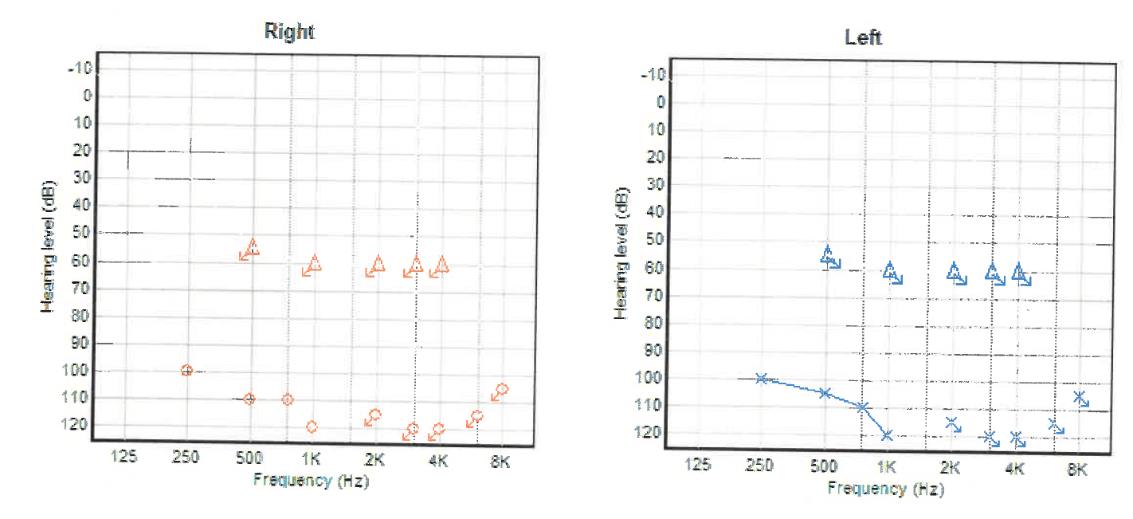 mechanisms should be explored.
:
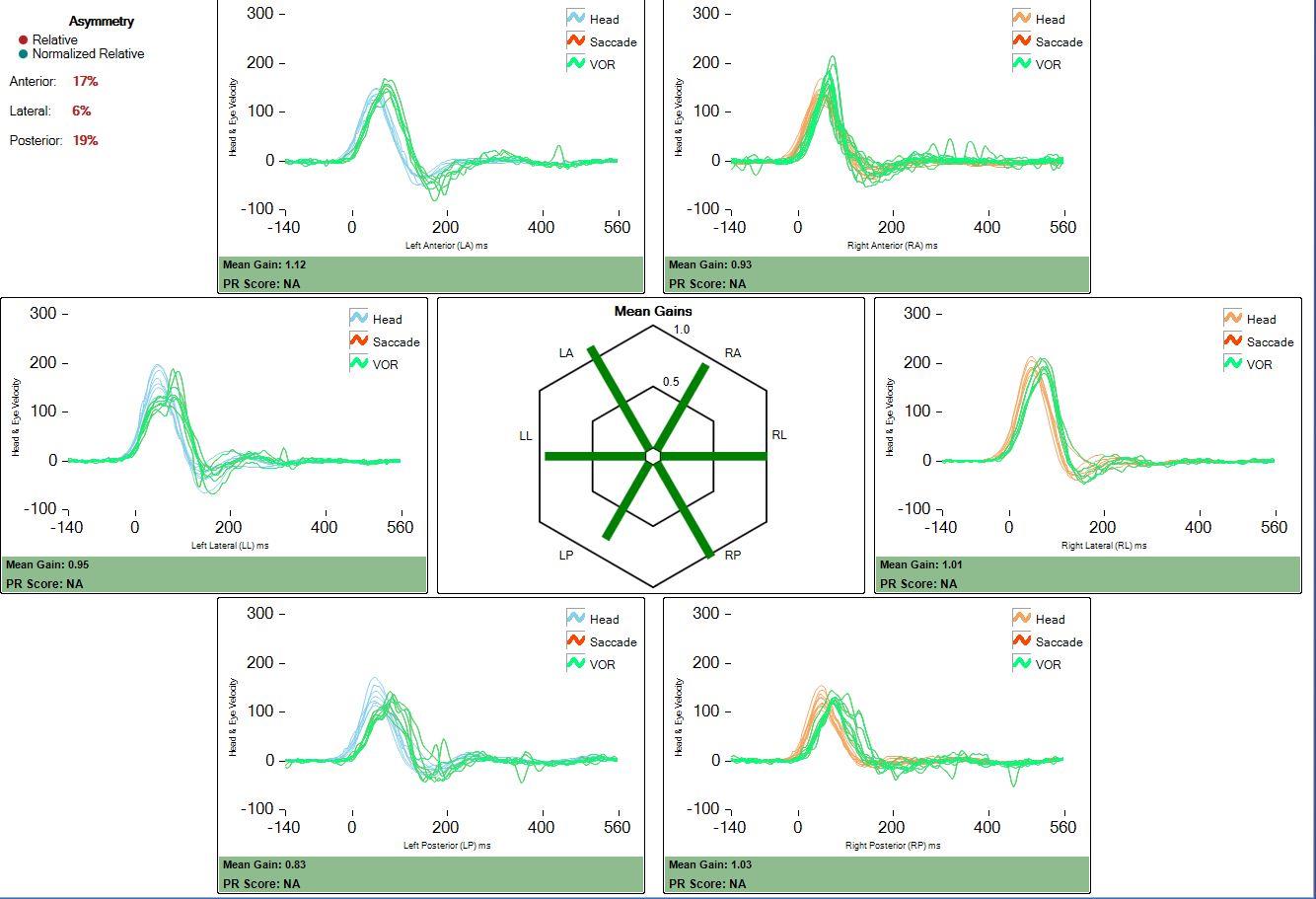 7.
urinary/gastrointestinal tracts
A meta-analysis identified the odds of SNHL was 55%
8
higher in patients with IDA . It has also been reported that unilateral SNHL was more
Animal   studies   have   demonstrated   IDA   alone   can   affect   the   cochlea
prevalent in adults and children under 60 years old with IDA, although the mechanism
including:  strial  atrophy;  reduction  of  spiral  ganglion  cells  as  well  as  peri-
9,10
remains unclear
.
oxidative damage to the inner cells through altering succinic dehydrogenase;
and  perioxidase  activity
.  This  can  permanently  impact  the  stereocilia  of
12,14
A literature search of Pubmed, Medline, Embase and Google Scholar did not identify
any previous published cases of bilateral profound SNHL with IDA. Two cases have
the  inner  and  outer  hair  cells
.  Iron  is  a  critical  element  for  maintaining
14,15
metabolic  requirements  of  neuronal  tissues  and  serves  as  a  cofactor  in
4,11
been reported with sickle cell disease
.
neurotransmitter   metabolism,   DNA   synthesis   and   nerve   myelination   .
16
Studies  show  that  iron  deficiency  can  alter  myelin  production  by  impairing
Figure 1: This image shows profound hearing loss with no responses at 90db bilaterally.
Objectives
energy  activity,  which  could  affect  conduction  velocity  in  the  auditory  nerve
causing hearing loss   .
17
Table 1: Serum results.
This
case
report
illustrates
the
presentation,
diagnosis
and
subsequent
Blood test
Result
Normal values
profound SNHL.
Haemoglobin
7.8g/dl
13-17g/dl
Other aetiological causes in this case were also considered. There is growing
evidence  alcohol  consumption  is  a  risk  factor  for  SNHL,  although  evidence
Early identification and treatment with oral supplements could prevent future hearing
impairment .
Figure 2: This VHIT demonstrates equal eye movements
remains  inconsistent.  A  systematic  review  and  meta-analysis  by  Quian  et  al
Haematocrit
0.246l/l
0.40-0.50l/l
7
found  a  positive  association  of  alcohol  and  SNHL  in  only  nine  of  nineteen
studies
due
to
of
confounding
factors
such
as
primarily
lack
differentiation
of
96.1fl
83-191fl
Mean Corpusc.
Volume (MCV)
chronic  noise  exposure  in  study  populations   .  Alcohol  has  mainly  been
18
Case report
associated
high
frequency
hearing
over
3
kHz
.
a
with
loss
Additionally,
19,20
Iron
5.8uumol/l
10-30umol/l
few cases of bilateral SNHL with alcohol consumption are reported, however
A fifty-five year-old Caucasian  male developed simultaneous sudden onset of bilateral
all  cases  describe  symptomatic  onset  within  24hours  of  consumption  and
SNHL within 48 hours and complete loss by day ten with associated bilateral tinnitus
Table 1: highlights iron deficiency anaemia. All other serum tests were normal.
coincide with recreational drug toxicity from heroin, narcotics and cocaine at
and
imbalance
but
no
true
rotatory
vertigo.
He
commenced
high
dose
oral
the  same  time   .  With  five  years  alcohol  abstinence,  it  is  unlikely  to  be  a
20
prednisolone with tapering and was referred to ENT.
Figure 3: CT temporal bone and MRI internal acoustic meatus findings
confounding factor in this case.
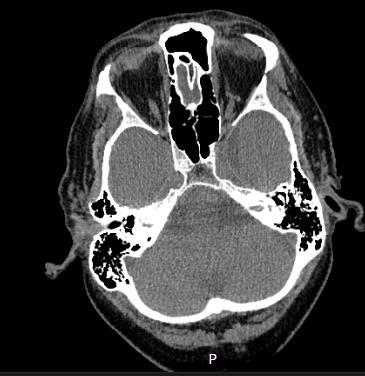 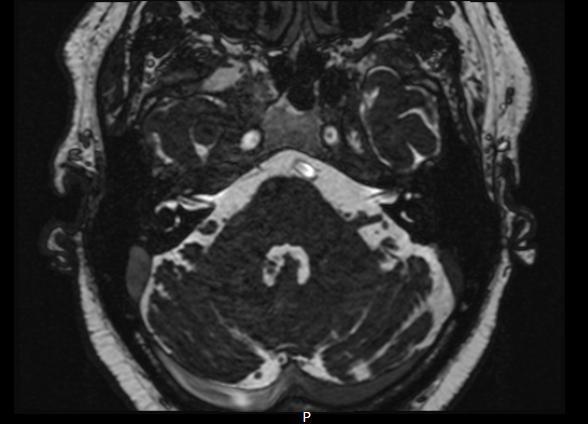 A
B
He denied any recent trauma, infections, recreational drug use and no risk factors were
Conclusion
identified  in  a  sexual  history.  He  reported  weight  loss  but  denied  melaena  or
This case presents a rare entity of bilateral profound SNHL in association with IDA.
Bilateral SNHL is usually characterised by more severe degrees of hearing loss and
haematuria. His medical history included hypertension, subarachnoid haemorrhage in
2020 and falls. He was taking clopidogrel, pantoprazole and iron replacement. Socially,
3,7
.
he smoked sporadically and had a history of excess alcohol but had been teetotal for
over five years. He lived alone with a poor diet, which was likely the cause of his IDA.
Serum  iron  profiles  should,  therefore,  be  included  in  baseline  assessments  of
patients presenting with acute SNHL and early supplemental iron therapy initiated in
References;
Otolaryngology Head and Neck surgery 146 (3s_supp): S1-s35.
2)   Chandrasekhar, S.S. et al (2019) Clinical practice guideline: sudden hearing loss (update). Otolaryngol Head Neck Surg, Aug:161(1_suppl0:S1-S45.
it is hoped early prevention may help to reduce the burden of hearing loss in the
future. Unsuccessful cases of bilateral profound SNHL should be referred early for
3)
Sara, S.A. et al. (2014) Bilateral sudden sensorineural hearing loss: review. The journal of laryngology and otology 128: (Suppl.1) S8-S15.
4)
Mace, A. et al. (2009) Bilateral profound sudden sensorineural hearing loss presenting a diagnostic conundrum in a child with sickle cell anaemia. The journal of
Laryngology and Otology 123;811-816.
cochlear implantation to optimise the patient’s quality of life.
5)   Fetterman BL, Luxford WM, Saunders JE (1996) Sudden bilateral sensorineural hearing loss. Laryngoscope 1(06):1347–50
6)   Rakusic, Z. (2015) Sudden bilateral hearing loss in gastric cancer as the only symptom of disease. Onco Targets and therapy 8: 1285-1289.
7)   Chung et al. JAMA Otolaryngology Head and neck Surgery (2014) Sudden Sensorineural Hearing Loss Associated with Iron Deficiency Anaemia, A population-
Based Study.
Figure 3: A shows a  CT temporal bone and B shows and MRI IAM. These demonstrate no structural abnormality. However multiple small chronic cerebellar and
cerebral infarcts were noted with generalised atrophy.
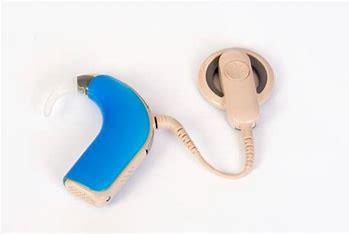 8)
Mohammed, S.H. et al (2019) Association of anaemia with senorineural hearing loss: a systematic review and meta-analysis. BMC Research Notes 12:283.
9)   Chung S-D. et al (2014) Sudden Sensorineural hearing loss associated with iron-deficiency anaemia. JAMA Otolaryngology Neck Surg 140(5): 417.
10) Schieffer,K. et al (2017) Iron deficiency anaemia is associated with hearing loss in adult population. JAMA 143(4)L350-354.
11) Sun et al. (1987) Iron deficiency and hearing loss. Experimental study in growing rats. ORL: Journal for oto-rhinolaryngolgy and its related specialties, 49,118-122.
12) Schieffer K. et al (2017) The relationship between iron deficiency anemia and sensorineural hearing loss in the paediatric and adolescent population. Research
Treatment:
Article.
13) Suga, F. et al (1970) Experimental micro-embolisation of cochlear vessels. Archives of Otolarynology 92: 213-220.
Empirical treatment was started immediately which included five consecutive days of methylprednisolone intratympanic injections
14) Sun,  et  al.  (1990)  Changes  in  the  cochlear  iron  enzymes  and  adenosine  triphosphatase  in  experimental  iron  deficiency.  Annals  of  otology,  rhinology  and
laryngology 99, 988-992.
(40mg/ml) bilaterally. Haematology advised to treat his IDA with ferrous fumarate, vitamin K and fresh frozen plasma. His correct
15) Kurioka, T. et al, (2021) Iron deficiency is associated with poor prognosis in idiopathic sudden sensorineural hearing loss. The Journal of Laryngology & Otology
135:508-512.
haemoglobin was 9.9g/dl and iron 55.8umol/l. Unfortunately, a pure-tone audiogram at day five and at three months follow up
16) Zhang, C. (2014) Essential functions of iron-requiring proteins in DNA replication, repair and cell cycle control. Protein cell 5(10): 750-760.
17) Liu,  X.  et  al  (2013)  Lead  exposure  results  in  hearing  loss  and  disruption  of  the  cochlear  blood-labyrinth  barrier  and  the  protective  role  of  iron  supplement.
showed no improvement. He was fitted with hearing aids and referred for cochlear implantation.
Neurotoxicity 39:173-81.
18) NaiboğlluB, et al (2015) Efficacy of multi-modality approach to sudden hearing loss. Kulak Burun Bogaz Ihtis Derg, 25:77-81.
19) Martins, S.J. et al (2011) Meningeal carcinomatosis in solid tumors. Arq Neurop-siquiatr, 69(6): 973-980.
20)  Antonopoulos, S et al (2012) Bilateral sudden sensorineural hearing loss caused by alcohol abuse and heroin sniffing. Auris Nasus Larynx 39:305-309
Poster Presentation
IOS Conference Belfast
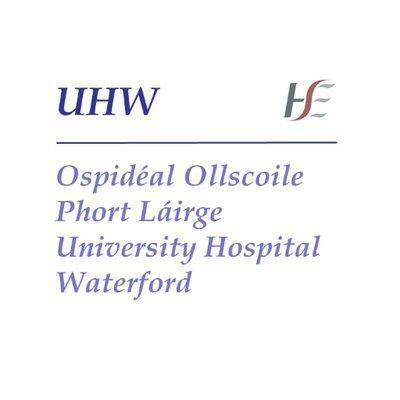 Evaluating the Impact of a Geriatric Oncology Assessment
and Liaison (GOAL) Service in a Model-4 Irish Hospital
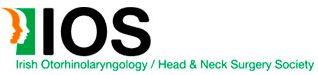 1
1
1
2
2
Van Den Berg N , Cleere EF , Skinner L , Goggin C , Horgan A
1
CGA Assessment: Case Example
Department of Otolaryngology - Head & Neck Surgery, University Hospital Waterford, Ireland
2
Department of Medical Oncology – University Hospital Waterford, Ireland
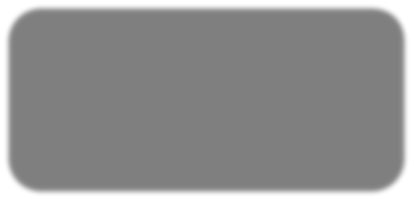 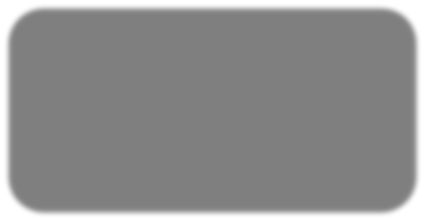 ADLs & I-ADLs:
SOCIAL ASSESSMENT
Background:
ADLs: 6/6
Lives at home with his wife
Referral Pathway
The incidence of head and neck cancers is on the rise, with >50% of patients diagnosed
Unable to use phone due to lip swelling
House with stairs
over the age of 65. With an aging population, this figure will increase. We evaluated the
Son cooks; does laundry; aids with
No formal home supports
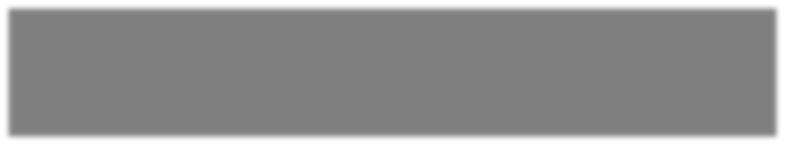 impact of establishing the first Geriatric Oncology Assessment and Liaison Service in
Screening:
Vulnerable Elders Survey-13
medications & finances
Hearing impairment; no hearing aids
Ireland.
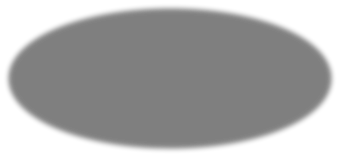 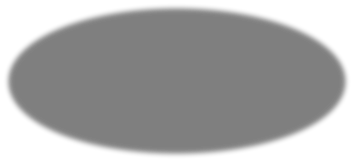 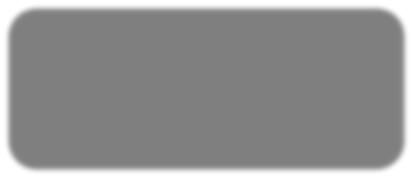 PSYCHOLOGICAL / COGNITION
Altered Pharmacokinetics
Chronological age:
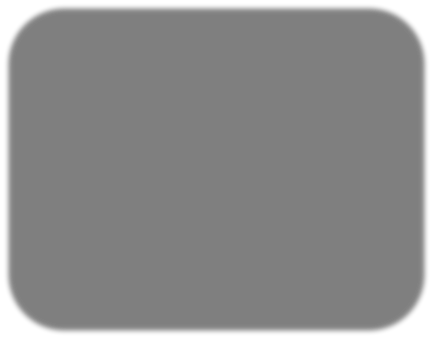 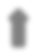 Geriatric Depression Scale: 8
Reduced Muscle Mass
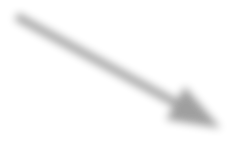 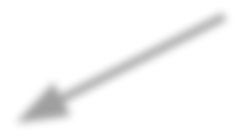 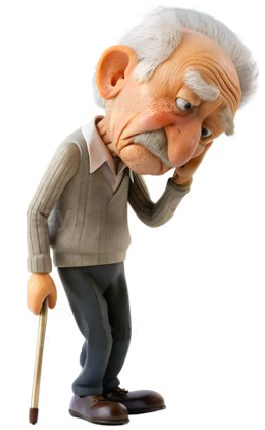 Consented to psych-onc referral
functional status
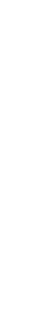 Altered Renal & Liver Function
79-Year-Old Male
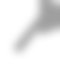 Started on Mirtazapine
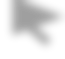 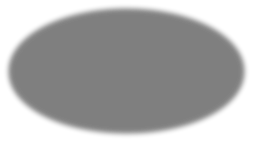 Mini-COG 4
pT3 pN1 Right Buccal SCC
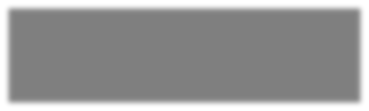 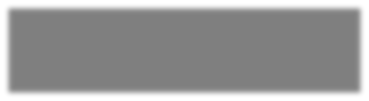 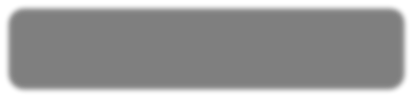 Why Are Older   
Adults Different?
Abnormal Screen
VES-13 ≥3 or G8 ≤14
SCORE: 6
FRAILTY
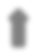 Normal Screen
Moderately frail
PORT December 2023
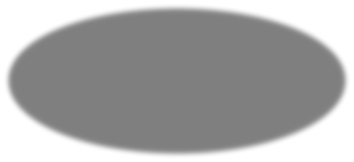 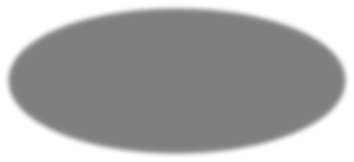 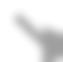 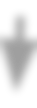 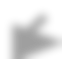 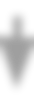 Recurrence August 2024
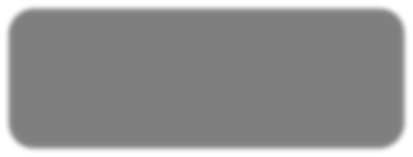 Multi-Comorbid Patients
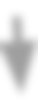 Failure to maintain
homoeostasis under
PHARMACOLOGY
Weakly PD L1 positive
98% of CA pts ≥65 have x1 co-morbidity
Can increase Mirtazapine
Comorbidities: T2DM, Gout, HTN
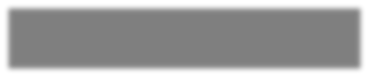 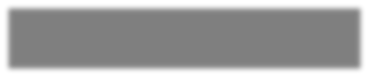 59% have  >3 comorbidities
Stopped Metformin
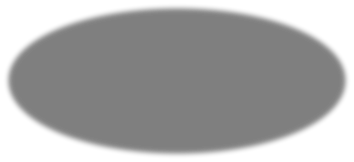 Refer for CGA
Fit – Standard of Care
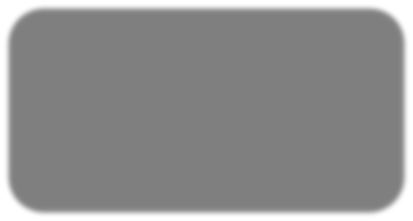 Input from pharm and geriatrician
ECOG performance status
NUTRITION
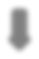 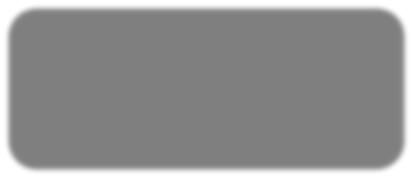 Mini-Nutritional Assessment: 9
MOBILITY
related toxicity in the older cancer      
patient
Baseline weight: 75kg
Walking stick PRN
The GOAL MDT
No oral supplements
No falls in 12 months
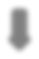 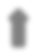 Grip strength: 20 kg
Timed-up-go: 10.61 seconds
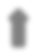 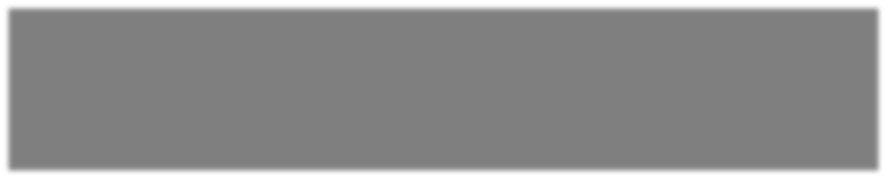 Sit-to-Stand 13.22  seconds
No orthostatic hypotension
Geriatric oncology patients are at an increased risk of:
treatment related toxicity
st
1
Irish Geriatric Oncology Clinic
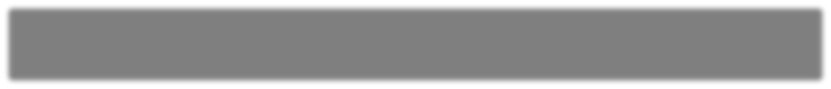 OVERALL: High Risk of Significant Chemotherapy Related Toxicity
poorer survival outcomes
Beneﬁts of CGA:
Geriatrician
support
Identiﬁes problems not revealed through traditional oncology assessment
2017
Methods:
Dietitian
2 x CNS
Oncologist
Interventions directed at CGA-identiﬁed problems:
Greater likelihood of completing chemotherapy
Oncology patients ≥ 70 years  were assessed using the Comprehensive Geriatric
Assessment  (CGA)  tool.  A  pre-treatment  CGA,  which  includes  assessment  of  the
↓ Hospitalisations and ED admissions
↑ Quality of life
following: mobility, cognitive, nutritional, functional, and psychological status, as well as
a comprehensive pharmacological assessment was performed.
2024
Quantify the risk of toxicity
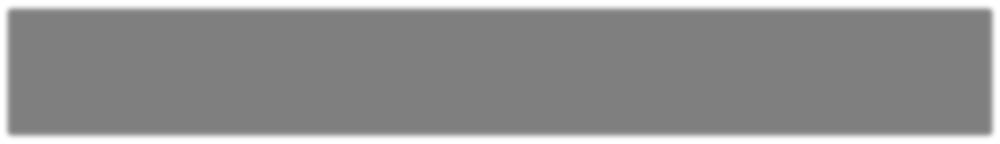 Results:
Over a five-year period (2019-2024), 458 patients were evaluated. Majority (352/458,
Conclusion:
Pharmacist
Dietitian
OT
CNS
ANP
Geriatrician
Oncologist
77%) were diagnosed with gastrointestinal tumours. 15/458 (3.3%) of patients were
Limited information exists on treatment decisions for the geriatric oncology population.
diagnosed with head and neck primaries. This low number reflects local standard
Utilisation of GOAL services provides an enhanced holistic approach to older cancer
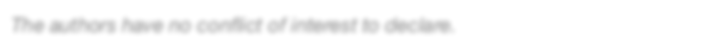 pathways.
operative
protocols
and
funded
referral
Informed
treatment
patients. This timely review will allow for extension of this service to all head and neck
The authors have no conﬂict of interest to declare.
cancer patients ≥ 70 years, discussed at our Head and Neck MDT.
recommendations were established using CGA outcomes.
Contact Information: nadiavandenberg@rcsi.ie
Poster Presentation
IOS Conference Belfast
A Retrospective Cohort Study of the Timing & Outcomes of Surgical Tracheostomy
Placement in the National Burns Unit from 2011 to 2024
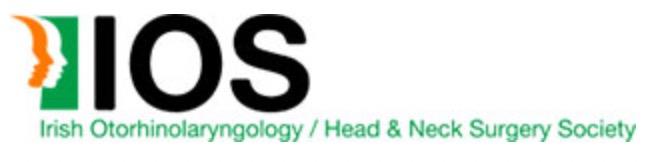 1,2
1,3
1,3
J . Cronin
, C. McCarrick
, O. Shelley
1.Royal College of Surgeons, Ireland, 123 St. Stephen’s Green, Dublin
2.University Hospital Limerick, Dooradoyle, Co. Limerick
Aim
Background
To assess the incidence, timing & complications of surgical
tracheostomies over a 13 year period in the National Burns Unit of Ireland
(n=52). We examined whether there were differences in 3 distinct
A tracheostomy is a significant intervention performed to secure airway
management in a substantial proportion of burn patients. Tracheostomy is a
common surgical intervention in burn patients who have suffered a smoke
inhalation injury (SII) and or severe facial and or neck burns. Currently, there
are no guidelines as to the timing of tracheostomies in burn patients
associated pneumonia (VAP) & tracheal stenosis.
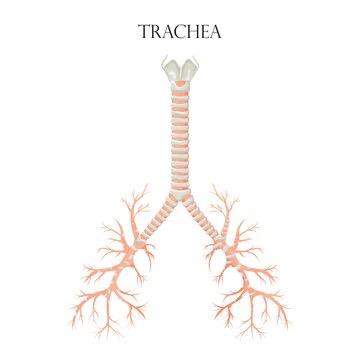 Methods
Admissions to the
National Burns Unit
1. Education was provided to all
•   13-year, retrospective cohort study of all tracheostomies undertaken
intheNationalBurnsUnitfrom March 2011 to January2024.
stakeholders at various intervals. Firstly,
didactic teaching was conducted at
•
was sourced and corroboratedfromthefollowingsources:
ProspectiveBurnsRegisterfrom2011-2024
rounds. This was followed by an audit
period of two-weeks. Secondly, teaching
anaesthetics journal club. Following this,
an audit period was again conducted.
EPR(ElectronicPatientRecordSystem)
BurnsTheatreLogbook
Tracheostomies
performed+ SII
•   Inclusion criteria: patients who underwent a surgical tracheostomy
throughout this thirteen-year period ano sustained an inhalational
Subjectsweredividedintotwogroups:
sustainaneckburnthatrequiredgrafting
Group A,
without neck
Group B, with
neck burn
•
B) Patients that sustained SII and a neck burn which required
grafting
•  Tobiasen’s Abbreviated Burns Severity Index (ABSI) and the modified
Bauxscoresonadmissionwereusedaspredictorsofmortality.
•
Age,ABSI,ModifiedBaux,timetotracheostomy,incidenceofmortality,
incidence ofventilator-associated pneumonia (VAP), and incidence of
Late
intervention
Early
intervention
Late
intervention
Early
intervention
•  A t-test was used to compare the rate of VAP between the early and
latesubgroups,inbothGroupAandGroupB,respectively.
Results
Tracheal Stenosis
Figure 1: Characteristics  of Mortality subgroup vs Cohort
3 incidences in Group A
Mortalities (n=8)
Cohort (n=52)
Mortality
•
late post-operative
complication
Mean TBSA %
Mean Age
46 %
57
35.8%
50
modified Baux score were
associated with the mortality
subgroup compared to the
•
between 3%-
12%
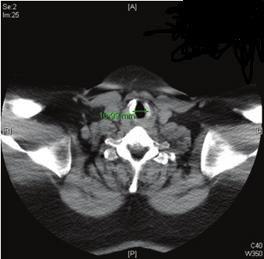 Supporting the predictive
value of both scoring systems
Mean ABSI
Mean Modified
11
114.7
9.3
101.6
Group
A, Early
Group B,
Early
Group B ,
Late I
Group A,
Late
Mean ABSI
Mean Modified
95.5
98.4
104.6
109
Discussion
Ventilator-
associated
Mean days to
tracheostomy
11
12
Early tracheostomy is indicated in those with
a significant inhalational injury to reduce
complications. Higher modified Baux and
ABSI score consistent with higher mortality.
Higher complication rate in late intervention
re VAP, but significance differs between
groups. Early recognition and management
Higher
complication rate
Incidence of
Tracheal Stenosis
1
2
-
-
tracheostomy but
significance differs
Incidence of VAP
P-value of VAP in
2
7
2
3
0.036
0.08
importance.
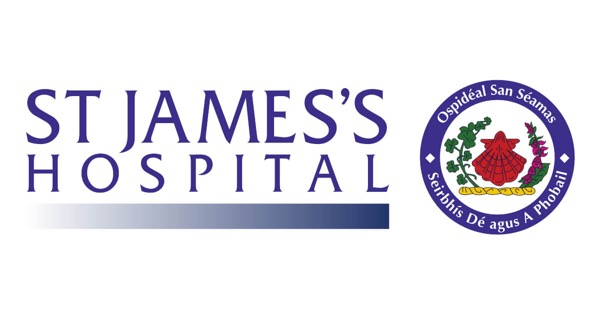 intervention
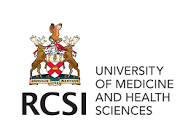 Figure 2: Breakdown of Findings by
subgroup
Mortality
4
4
josephcronin24@rcsi.com